0
16
Development,Stem Cells,and Cancer
Overview: Orchestrating Life’s Processes
The development of a fertilized egg into an adult requires a precisely regulated program of gene expression
Understanding this program has progressed mainly by studying model organisms 
Stem cells are key to the developmental process
Orchestrating proper gene expression by all cells is crucial for life
© 2016 Pearson Education, Inc.
Figure 16.1
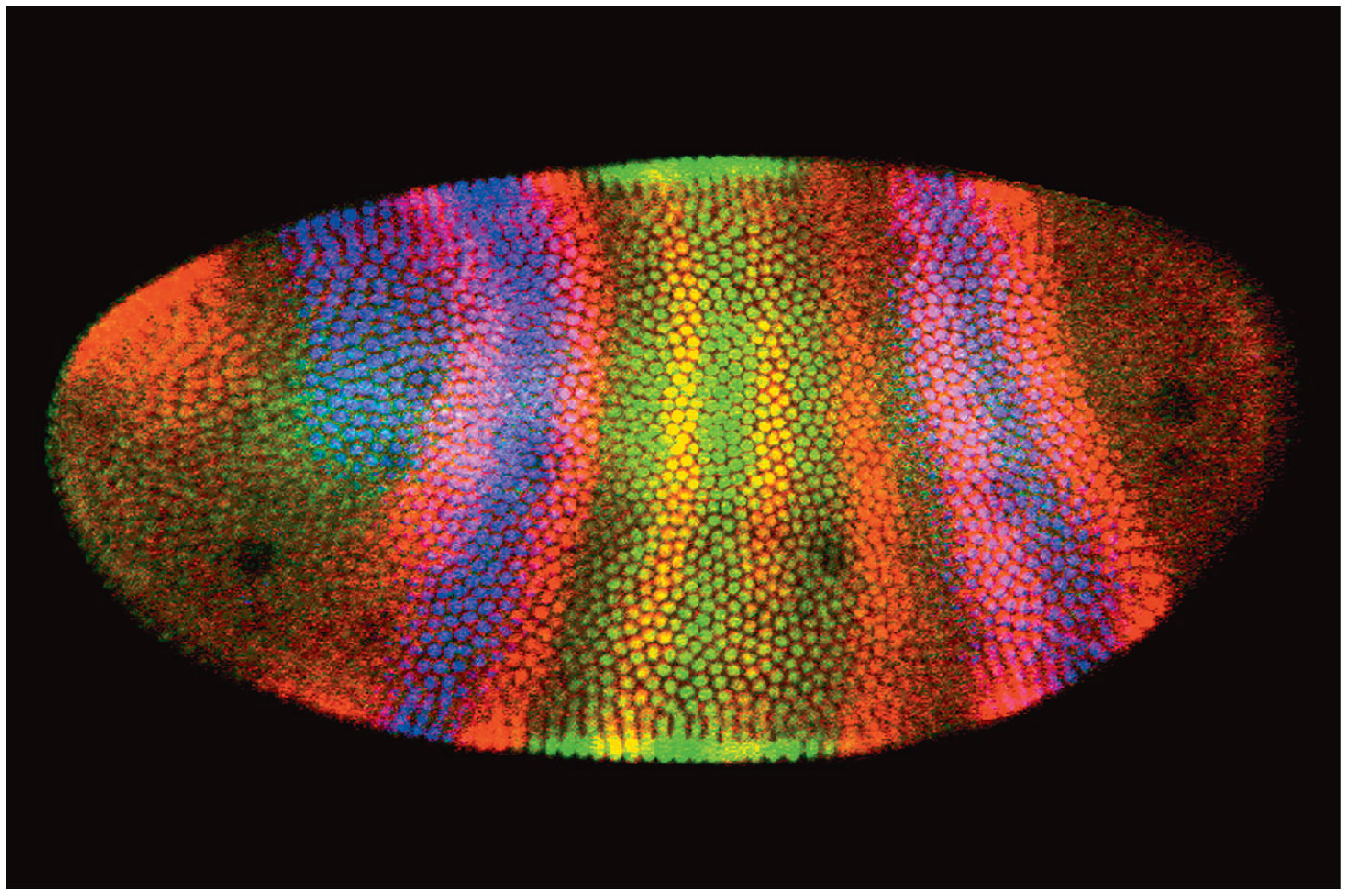 © 2016 Pearson Education, Inc.
[Speaker Notes: Figure 16.1 What regulates the precise pattern of gene expression in the developing fly embryo?]
Concept 16.1: A program of differential gene expression leads to the different cell types in a multicellular organism
A fertilized egg gives rise to many different cell types
Cell types are organized successively into tissues, organs, organ systems, and the whole organism
Gene expression orchestrates the developmental programs of animals
© 2016 Pearson Education, Inc.
A Genetic Program for Embryonic Development
The transformation from zygote to adult results from cell division, cell differentiation, and morphogenesis
© 2016 Pearson Education, Inc.
Figure 16.2
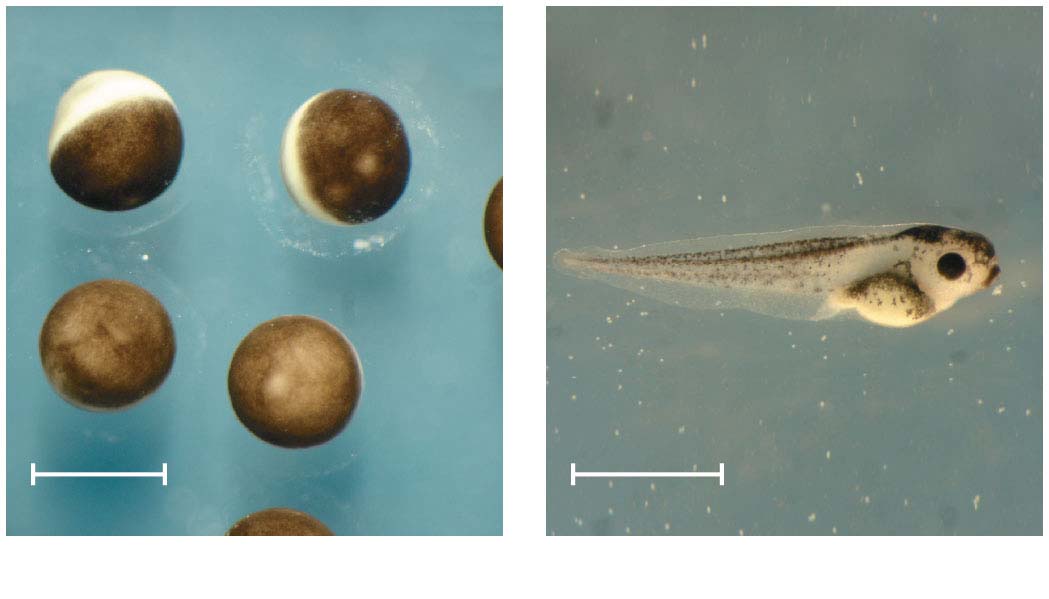 1 mm
2 mm
(a) Fertilized eggs of a frog
(b) Newly hatched tadpole
© 2016 Pearson Education, Inc.
[Speaker Notes: Figure 16.2 From fertilized egg to animal: what a difference four days makes]
Figure 16.2-1
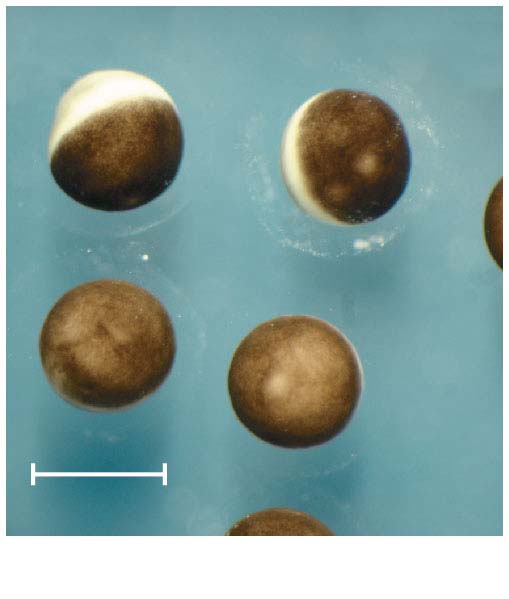 1 mm
(a) Fertilized eggs of a frog
© 2016 Pearson Education, Inc.
[Speaker Notes: Figure 16.2-1 From fertilized egg to animal: what a difference four days makes (part 1: eggs)]
Figure 16.2-2
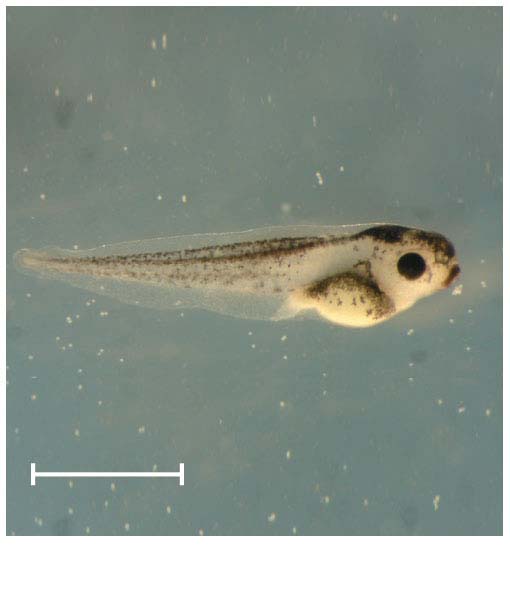 2 mm
(b) Newly hatched tadpole
© 2016 Pearson Education, Inc.
[Speaker Notes: Figure 16.2-2 From fertilized egg to animal: what a difference four days makes (part 2: tadpole)]
Cell differentiation is the process by which cells become specialized in structure and function
The physical processes that give an organism its shape constitute morphogenesis
Differential gene expression results from genes being regulated differently in each cell type
Materials in the egg can set up gene regulation that is carried out as cells divide
© 2016 Pearson Education, Inc.
Cytoplasmic Determinants and Inductive Signals
An egg’s cytoplasm contains RNA, proteins, and other substances that are distributed unevenly in the unfertilized egg
Cytoplasmic determinants are maternal substances in the egg that influence early development
As the zygote divides by mitosis, the resulting cells contain different cytoplasmic determinants, which lead to different gene expression
© 2016 Pearson Education, Inc.
Animation: Cell Signaling
© 2016 Pearson Education, Inc.
Figure 16.3-1
(a) Cytoplasmic determinants in the egg
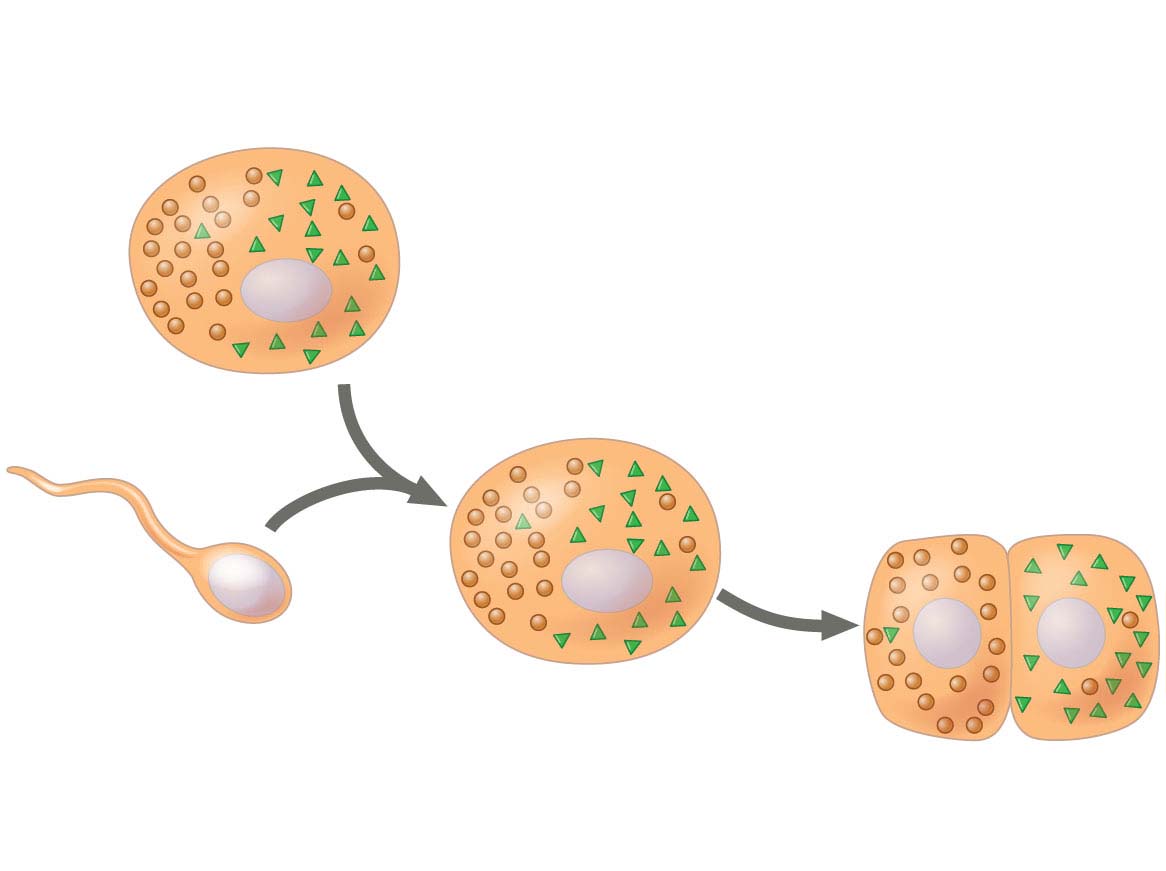 Molecules of two different
cytoplasmic determinants
Nucleus
Mitotic
cell
 division
Fertilization
Unfertilized
 egg
Sperm
Zygote
(fertilized egg)
Two-celled
embryo
© 2016 Pearson Education, Inc.
[Speaker Notes: Figure 16.3-1 Sources of developmental information for the early embryo (part 1: cytoplasmic determinants)]
The other major source of developmental information is the environment around the cell
In the process called induction, signal molecules from embryonic cells cause transcriptional changes in nearby target cells
Thus, interactions between embryonic cells induce differentiation of specialized cell types
© 2016 Pearson Education, Inc.
Figure 16.3-2
(b) Induction by nearby cells
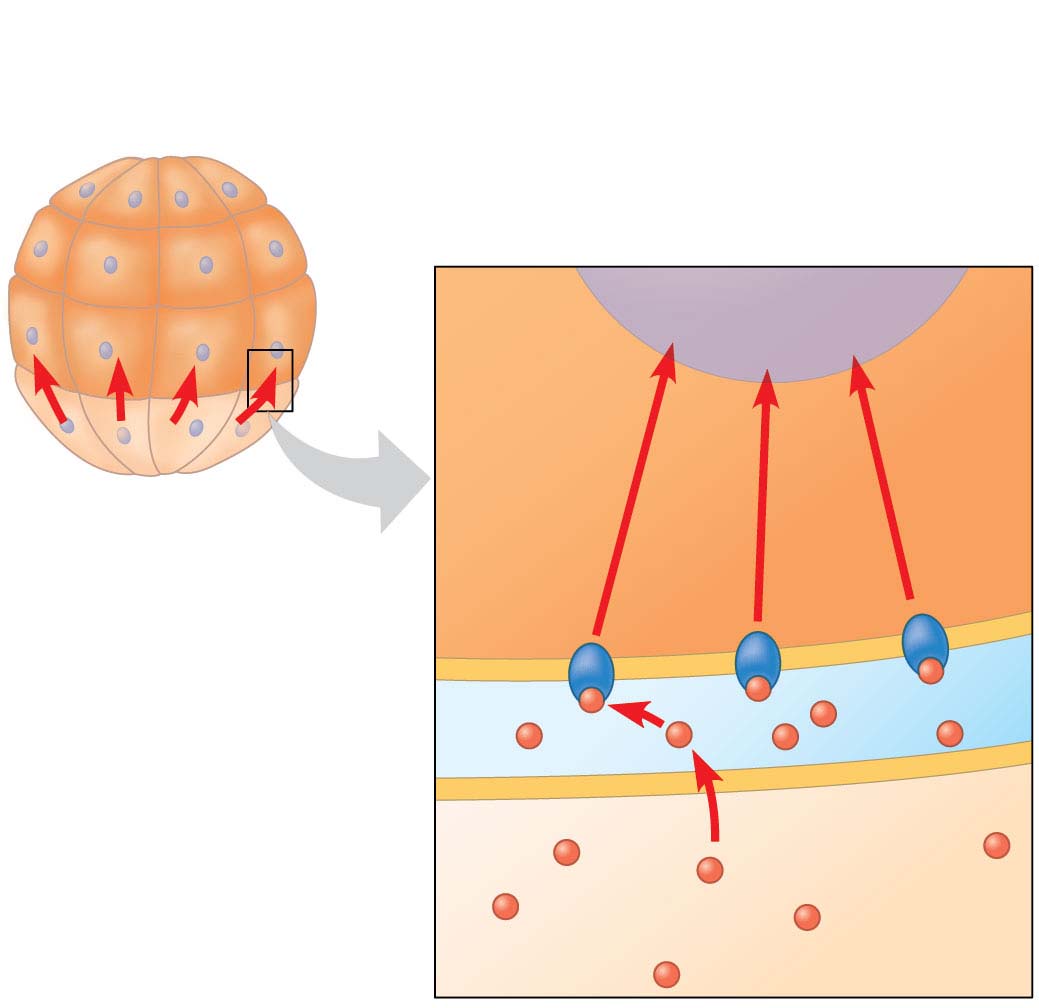 Early embryo
(32 cells)
NUCLEUS
Signal
transduction
pathway
Signal
receptor
Signaling
molecule
© 2016 Pearson Education, Inc.
[Speaker Notes: Figure 16.3-2 Sources of developmental information for the early embryo (part 2: induction)]
Sequential Regulation of Gene Expression During Cellular Differentiation
Determination commits a cell irreversibly to its final fate
Determination precedes differentiation, the process by which a cell attains its determined fate
© 2016 Pearson Education, Inc.
Differentiation of Cell Types
Today, determination is understood in terms of molecular changes, the expression of genes for tissue-specific proteins
The first evidence of differentiation is the production of mRNAs for these proteins
Eventually, differentiation is observed as changes in cellular structure
© 2016 Pearson Education, Inc.
To study muscle cell determination, researchers grew embryonic precursor cells in culture and analyzed them
They identified several “master regulatory genes,” the products of which commit the cells to becoming skeletal muscle
One such gene is called myoD
© 2016 Pearson Education, Inc.
Figure 16.4-s1
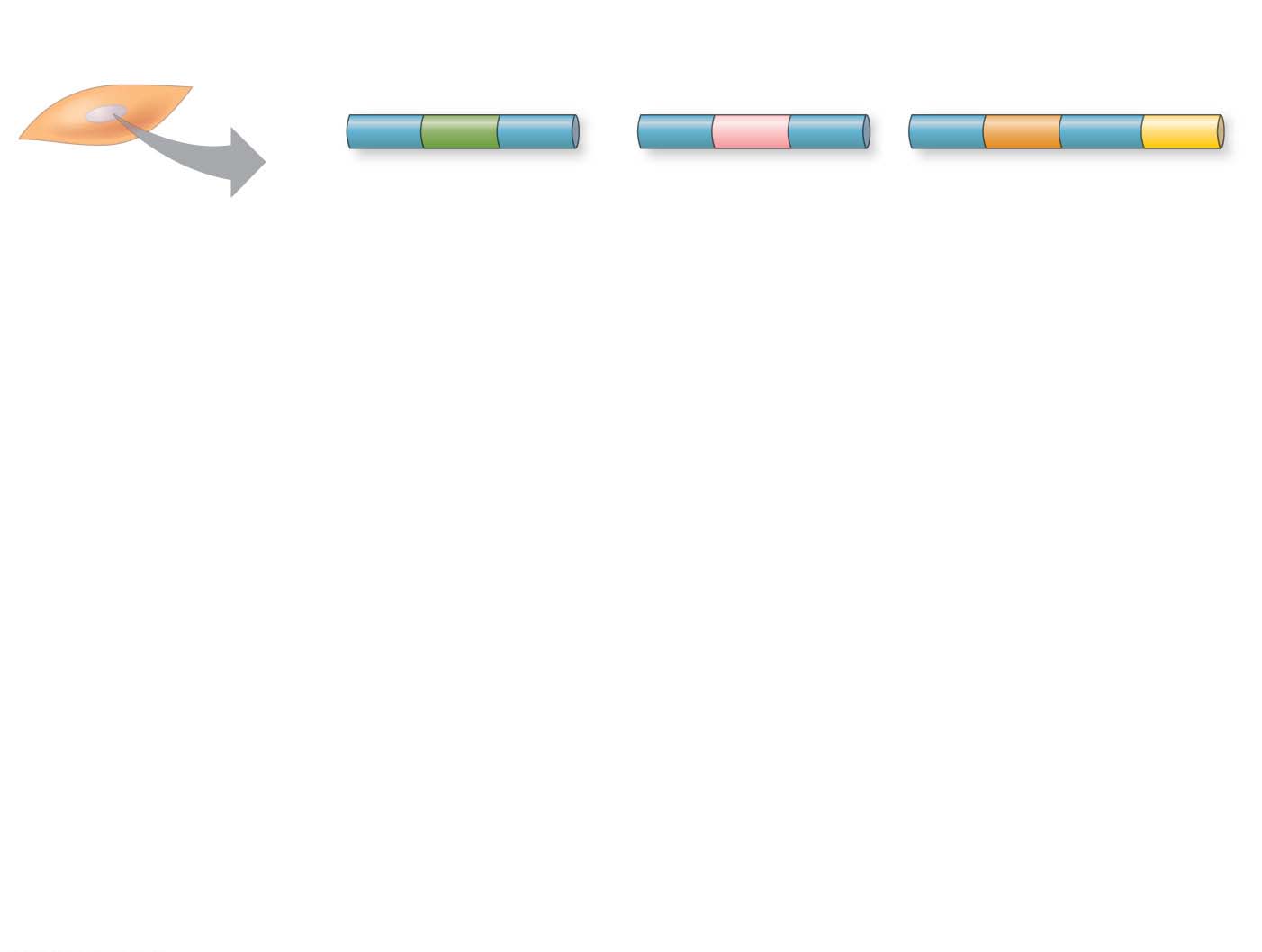 Nucleus
Master regulatory
gene myoD
Other muscle-specific genes
DNA
OFF
OFF
Embryonic
precursor cell
© 2016 Pearson Education, Inc.
[Speaker Notes: Figure 16.4-s1 Determination and differentiation of muscle cells (step 1)]
Figure 16.4-s2
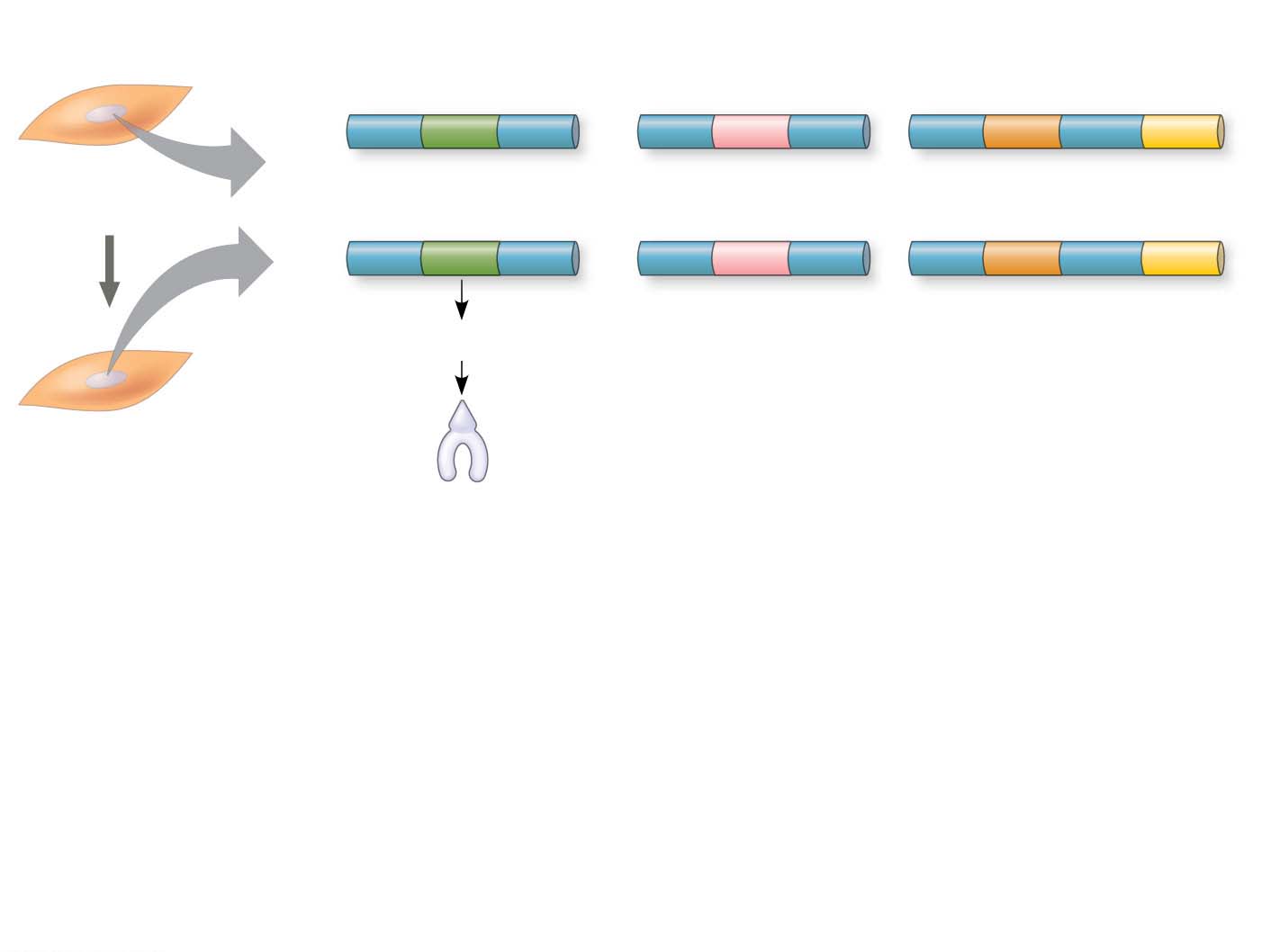 Nucleus
Master regulatory
gene myoD
Other muscle-specific genes
DNA
OFF
OFF
Embryonic
precursor cell
OFF
mRNA
MyoD protein
(transcription
factor)
Myoblast
(determined)
© 2016 Pearson Education, Inc.
[Speaker Notes: Figure 16.4-s2 Determination and differentiation of muscle cells (step 2)]
Figure 16.4-s3
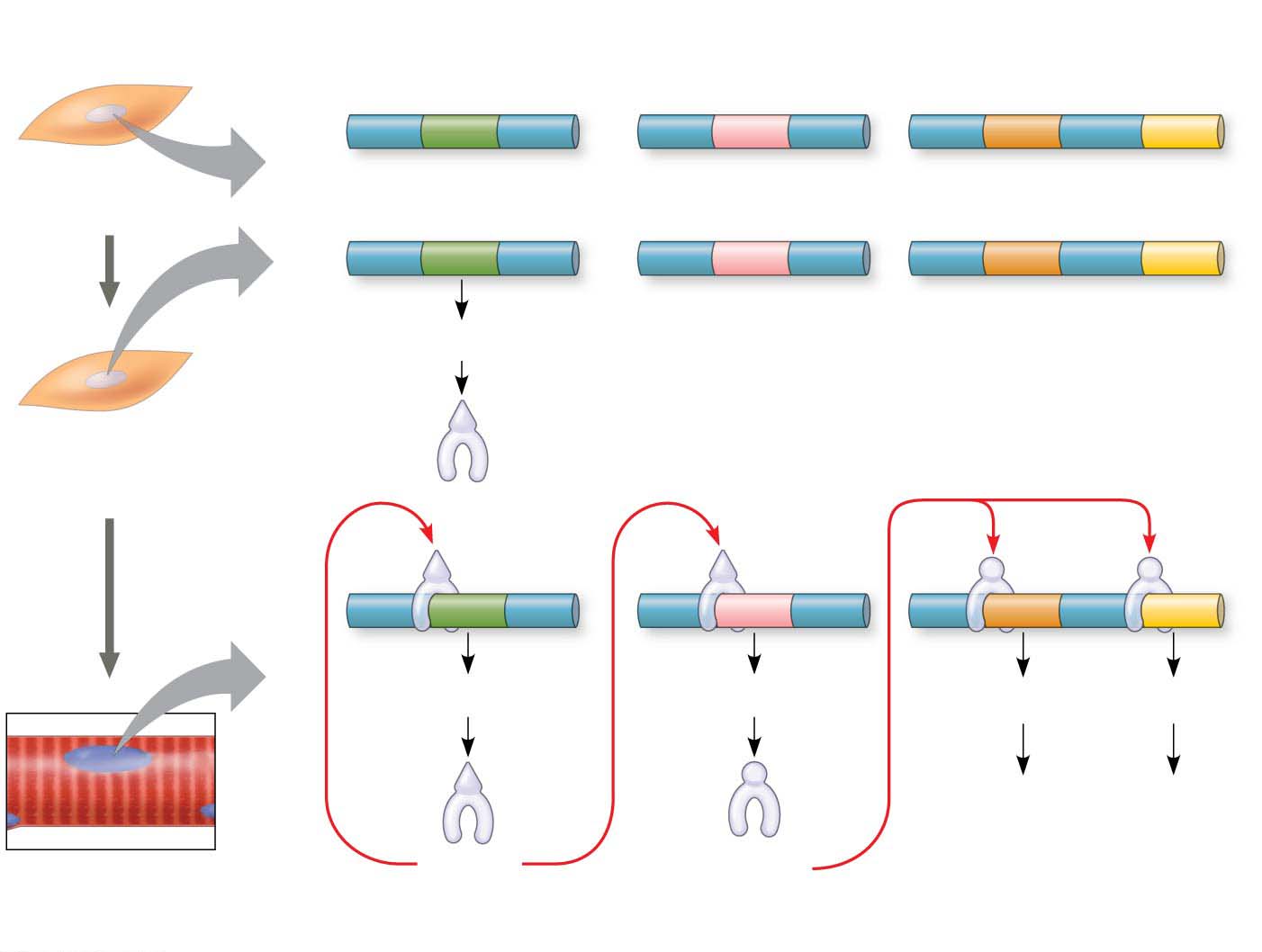 Nucleus
Master regulatory
gene myoD
Other muscle-specific genes
DNA
OFF
OFF
Embryonic
precursor cell
OFF
mRNA
MyoD protein
(transcription
factor)
Myoblast
(determined)
mRNA
mRNA
mRNA
mRNA
Myosin, other
muscle proteins,
and cell cycle–
blocking proteins
A different
transcription
factor
MyoD
Part of muscle fiber
(fully differentiated cell)
© 2016 Pearson Education, Inc.
[Speaker Notes: Figure 16.4-s3 Determination and differentiation of muscle cells (step 3)]
Apoptosis: A Type of Programmed Cell Death
While most cells are differentiating in a developing organism, some are genetically programmed to die
Apoptosis is the best-understood type of “programmed cell death”
Apoptosis also occurs in the mature organism in cells that are infected, damaged, or at the end of their functional lives
© 2016 Pearson Education, Inc.
During apoptosis, DNA is broken up and organelles and other cytoplasmic components are fragmented
The cell becomes multilobed and its contents are packaged up in vesicles
These vesicles are then engulfed by scavenger cells
Apoptosis protects neighboring cells from damage by nearby dying cells
© 2016 Pearson Education, Inc.
Figure 16.5
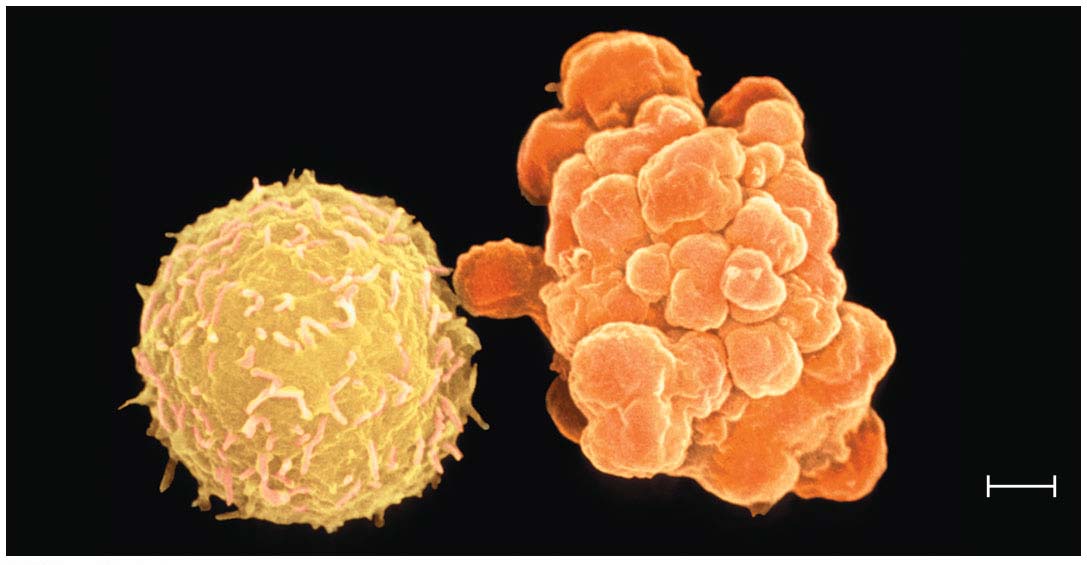 2 mm
© 2016 Pearson Education, Inc.
[Speaker Notes: Figure 16.5 Apoptosis of a human white blood cell]
Apoptosis is essential to development and maintenance in all animals
It is known to occur also in fungi and yeasts
In vertebrates, apoptosis is essential for normal nervous system development and morphogenesis of hands and feet (or paws)
© 2016 Pearson Education, Inc.
Figure 16.6
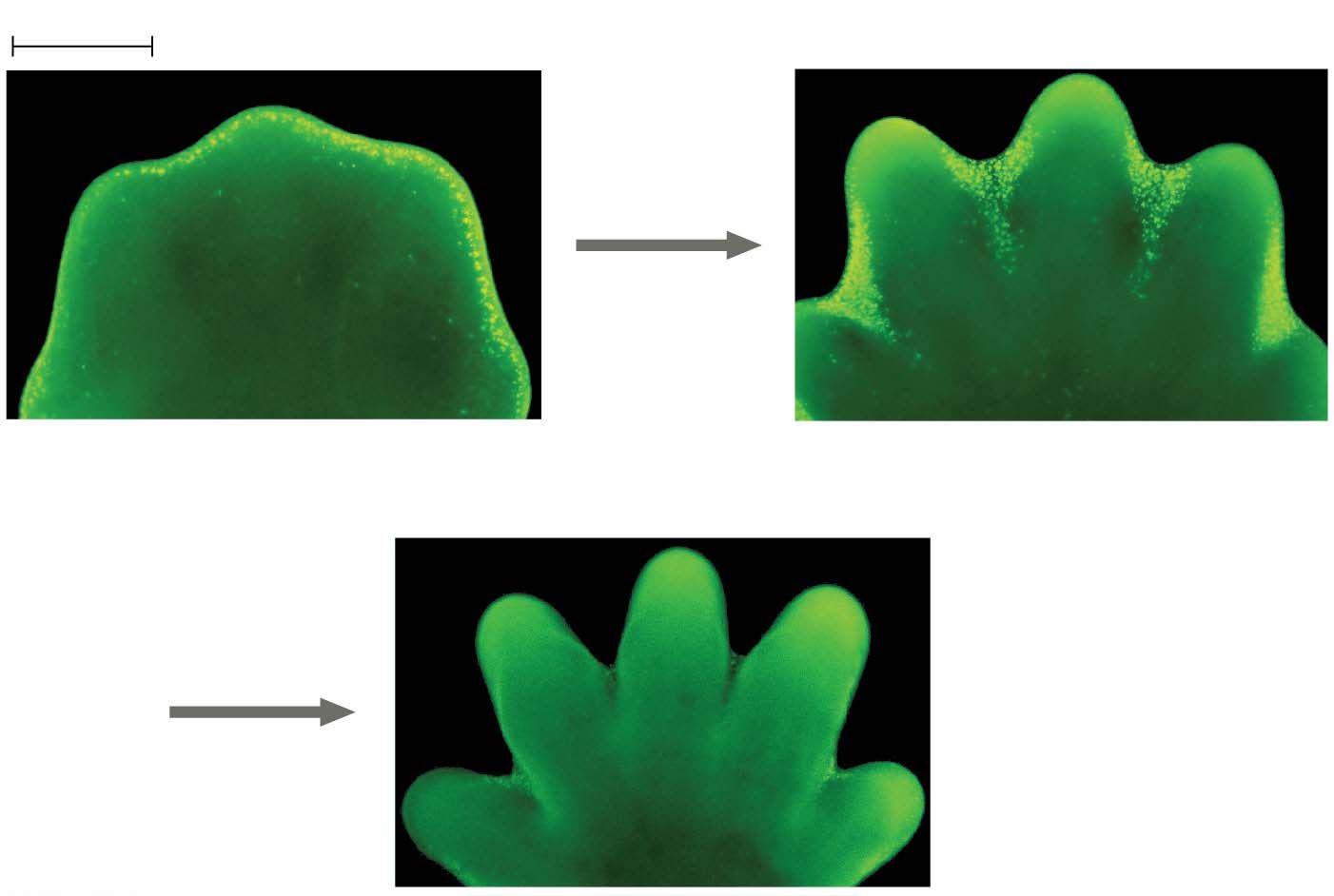 1 mm
Interdigital tissue
Cells undergoing apoptosis
Space between digits
© 2016 Pearson Education, Inc.
[Speaker Notes: Figure 16.6 Effect of apoptosis during paw development in the mouse]
Figure 16.6-1
1 mm
Interdigital tissue
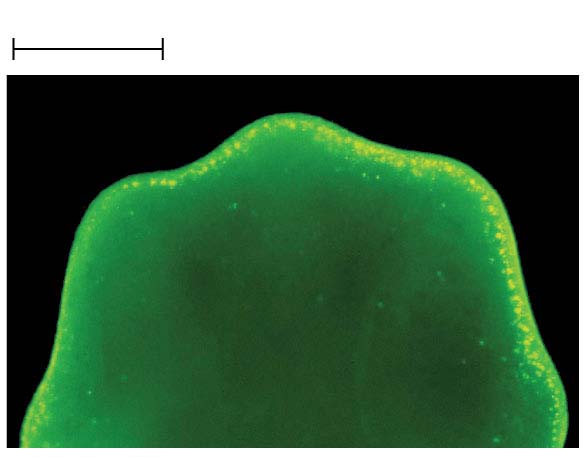 © 2016 Pearson Education, Inc.
[Speaker Notes: Figure 16.6-1 Effect of apoptosis during paw development in the mouse (part 1: interdigital tissue, LM)]
Figure 16.6-2
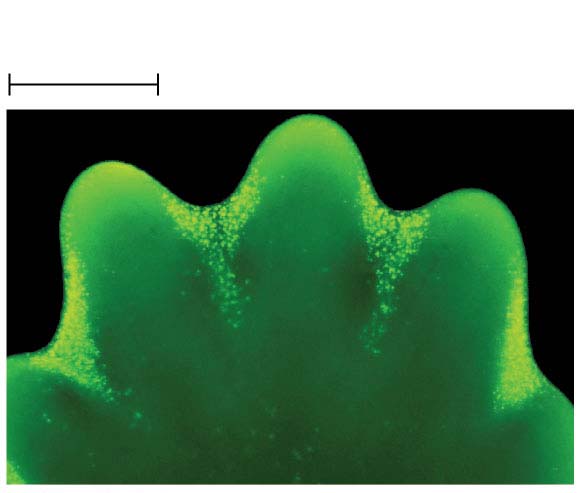 Cells undergoing
apoptosis
1 mm
© 2016 Pearson Education, Inc.
[Speaker Notes: Figure 16.6-2 Effect of apoptosis during paw development in the mouse (part 2: cells undergoing apoptosis, LM)]
Figure 16.6-3
1 mm
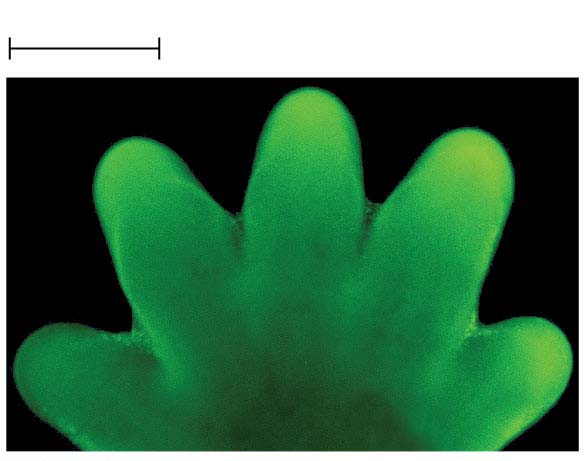 Space between digits
© 2016 Pearson Education, Inc.
[Speaker Notes: Figure 16.6-3 Effect of apoptosis during paw development in the mouse (part 3: space between digits, LM)]
Pattern Formation: Setting Up the Body Plan
Pattern formation is the development of a spatial organization of tissues and organs
In animals, pattern formation begins with the establishment of the major axes
Positional information, the molecular cues that control pattern formation, tells a cell its location relative to the body axes and to neighboring cells
© 2016 Pearson Education, Inc.
Pattern formation has been extensively studied in the fruit fly Drosophila melanogaster
Combining anatomical, genetic, and biochemical approaches, researchers have discovered developmental principles common to many other species, including humans
© 2016 Pearson Education, Inc.
The Life Cycle of Drosophila
Fruit flies and other arthropods have a modular structure, composed of an ordered series of segments
In Drosophila, cytoplasmic determinants in the unfertilized egg determine the axes before fertilization
© 2016 Pearson Education, Inc.
Figure 16.7-1
Abdomen
Thorax
Head
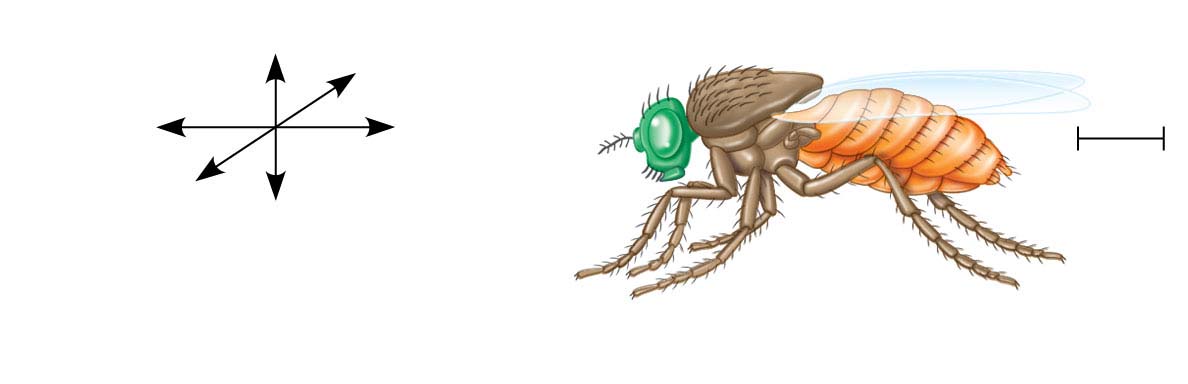 Dorsal
Right
Anterior
Posterior
0.5 mm
Left
Ventral
BODY AXES
(a) Adult
© 2016 Pearson Education, Inc.
[Speaker Notes: Figure 16.7-1 Key developmental events in the life cycle of Drosophila (part 1)]
The Drosophila eggs develop in the female’s ovary, surrounded by ovarian cells called nurse cells and follicle cells
After fertilization, embryonic development results in a segmented larva, which goes through three stages
Eventually, the larva forms a pupa within which it metamorphoses into an adult fly
© 2016 Pearson Education, Inc.
Figure 16.7-2-s1
Nucleus
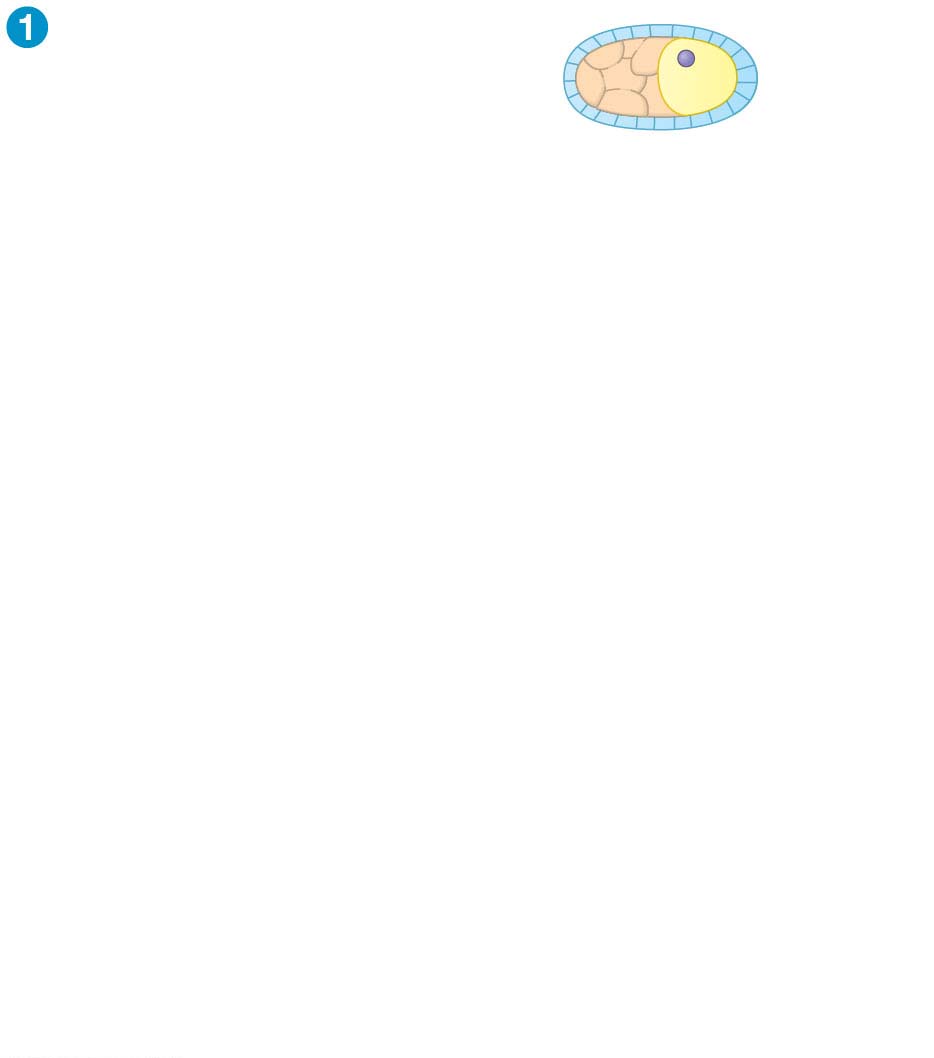 Follicle
cell
Developing egg
Egg
Nurse cell
(b) Development from egg to larva
© 2016 Pearson Education, Inc.
[Speaker Notes: Figure 16.7-2-s1 Key developmental events in the life cycle of Drosophila (part 2, step 1)]
Figure 16.7-2-s2
Nucleus
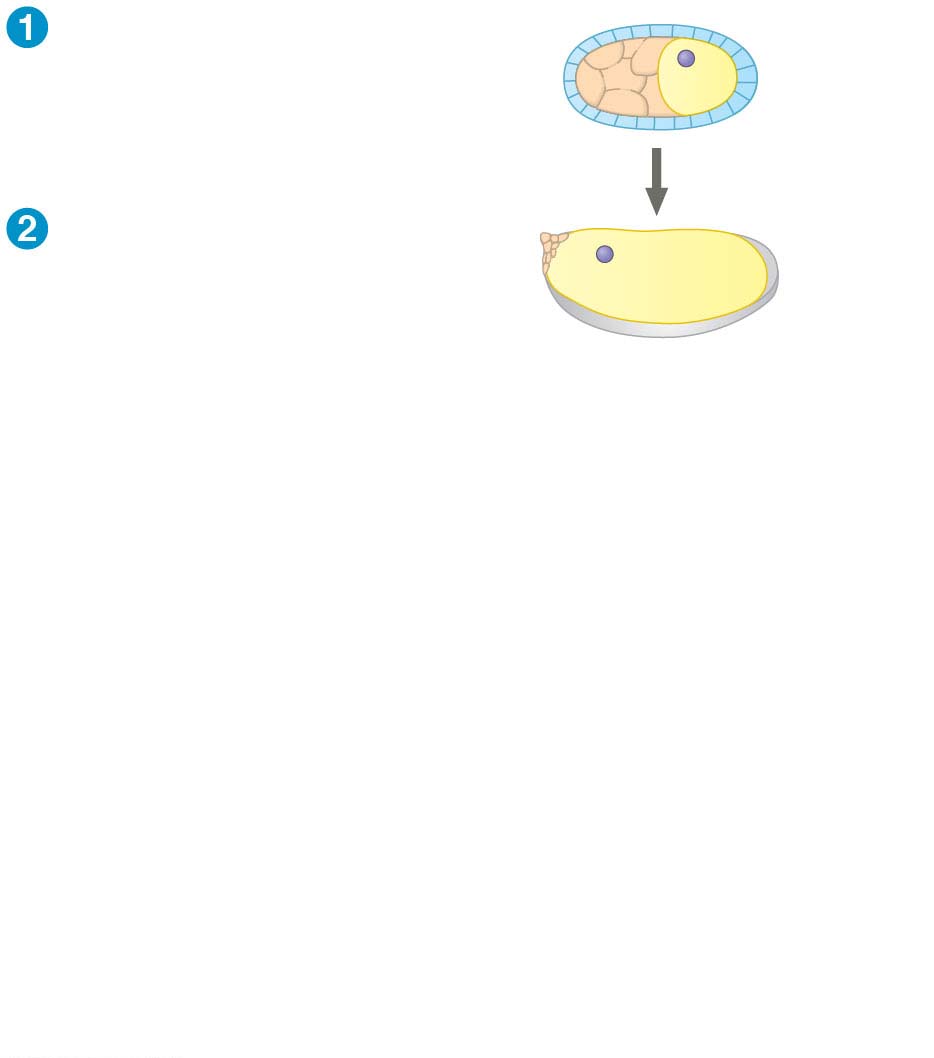 Follicle
cell
Developing egg
Egg
Nurse cell
Mature,
unfertilized egg
Egg
shell
Depleted
nurse cells
(b) Development from egg to larva
© 2016 Pearson Education, Inc.
[Speaker Notes: Figure 16.7-2-s2 Key developmental events in the life cycle of Drosophila (part 2, step 2)]
Figure 16.7-2-s3
Nucleus
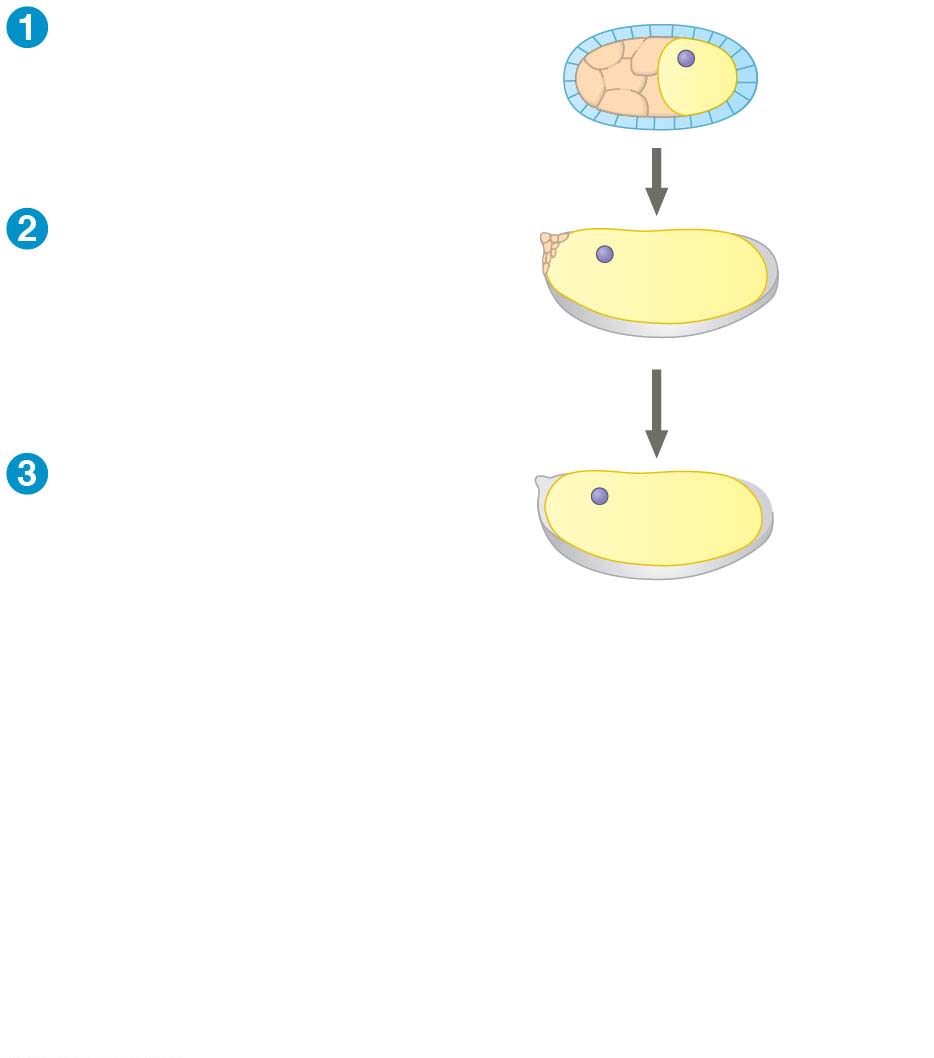 Follicle
cell
Developing egg
Egg
Nurse cell
Mature,
unfertilized egg
Egg
shell
Depleted
nurse cells
Fertilization
Laying of egg
Fertilized egg
(b) Development from egg to larva
© 2016 Pearson Education, Inc.
[Speaker Notes: Figure 16.7-2-s3 Key developmental events in the life cycle of Drosophila (part 2, step 3)]
Figure 16.7-2-s4
Nucleus
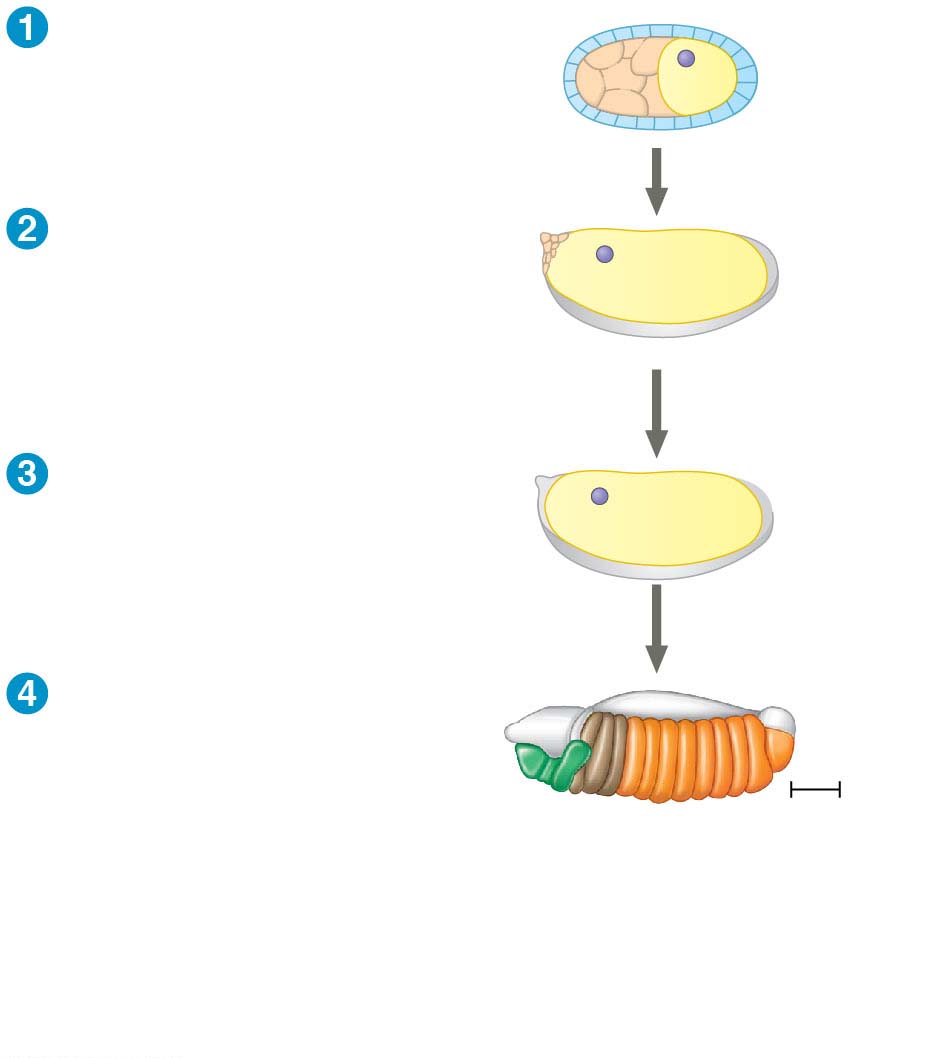 Follicle
cell
Developing egg
Egg
Nurse cell
Mature,
unfertilized egg
Egg
shell
Depleted
nurse cells
Fertilization
Laying of egg
Fertilized egg
Embryonic
development
Segmented embryo
0.1 mm
Body
segments
(b) Development from egg to larva
© 2016 Pearson Education, Inc.
[Speaker Notes: Figure 16.7-2-s4 Key developmental events in the life cycle of Drosophila (part 2, step 4)]
Figure 16.7-2-s5
Nucleus
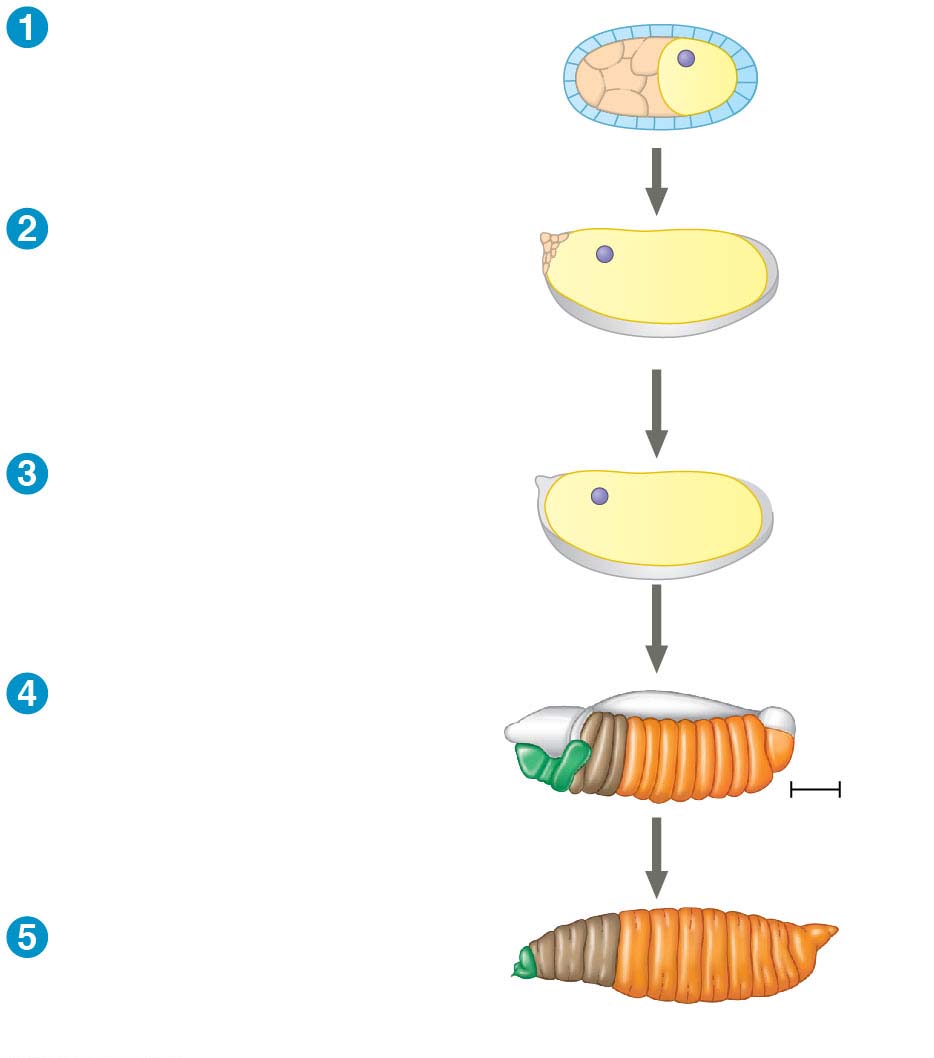 Follicle
cell
Developing egg
Egg
Nurse cell
Mature,
unfertilized egg
Egg
shell
Depleted
nurse cells
Fertilization
Laying of egg
Fertilized egg
Embryonic
development
Segmented embryo
0.1 mm
Body
segments
Hatching
Larva
(b) Development from egg to larva
© 2016 Pearson Education, Inc.
[Speaker Notes: Figure 16.7-2-s5 Key developmental events in the life cycle of Drosophila (part 2, step 5)]
Genetic Analysis of Early Development:Scientific Inquiry
Edward B. Lewis, Christiane Nüsslein-Volhard, and Eric Wieschaus won a Nobel Prize in 1995 for decoding pattern formation in Drosophila
Lewis discovered the homeotic genes, which control pattern formation in late embryo, larva, and adult stages
© 2016 Pearson Education, Inc.
Figure 16.8
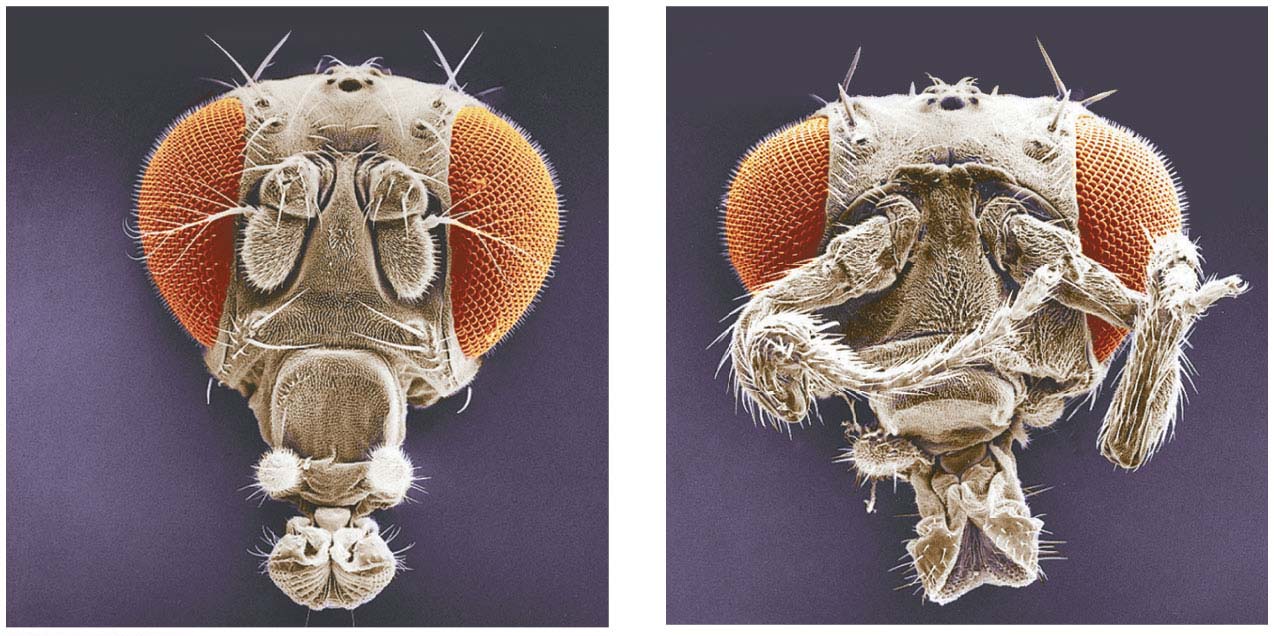 Eye
Leg
instead of
antenna
Normal
antenna
Wild
type
Mutant
© 2016 Pearson Education, Inc.
[Speaker Notes: Figure 16.8 Abnormal pattern formation in Drosophila]
Figure 16.8-1
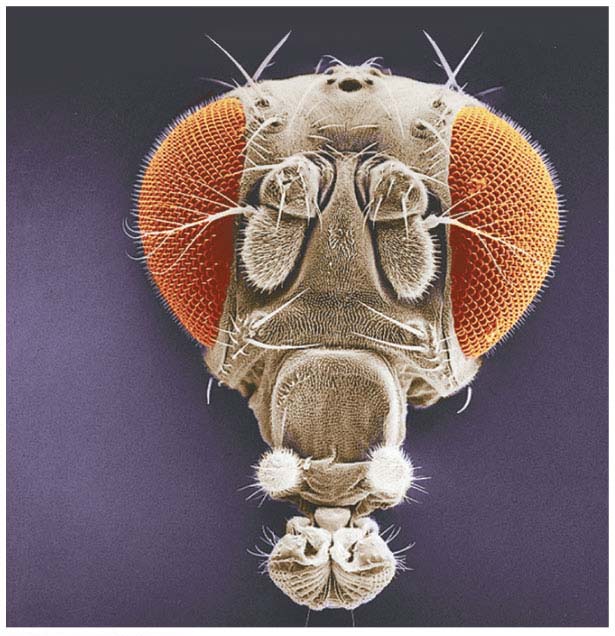 Eye
Normal
antenna
Wild
type
© 2016 Pearson Education, Inc.
[Speaker Notes: Figure 16.8-1 Abnormal pattern formation in Drosophila (part 1: wild type)]
Figure 16.8-2
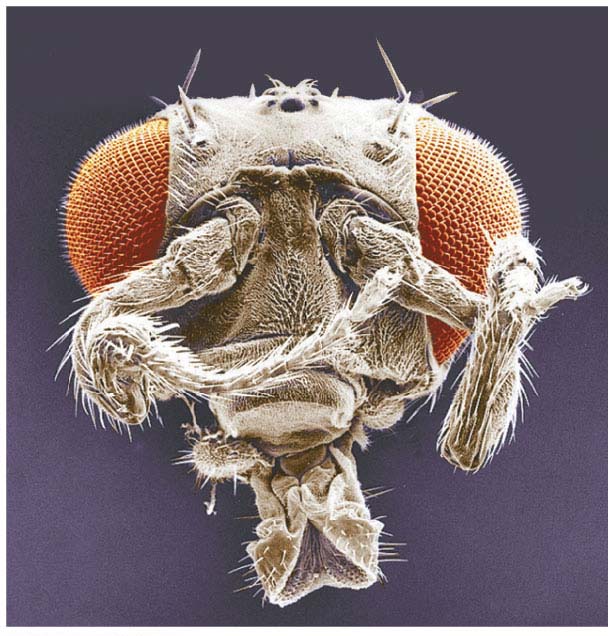 Leg
instead of
antenna
Mutant
© 2016 Pearson Education, Inc.
[Speaker Notes: Figure 16.8-2 Abnormal pattern formation in Drosophila (part 2: mutant)]
Nüsslein-Volhard and Wieschaus set out to identify all genes that affected segment formation in Drosophila
Many of the identified mutations were embryonic lethals, causing death during embryogenesis
They identified 120 genes essential for normal segmentation
© 2016 Pearson Education, Inc.
Axis Establishment
Maternal effect genes encode cytoplasmic determinants that initially establish the axes of the body of Drosophila
When these genes are mutant in the mother, the resulting phenotype is seen in the offspring
These maternal effect genes are also called egg-polarity genes because they control orientation of the egg and consequently the fly
© 2016 Pearson Education, Inc.
[Speaker Notes: NOTE: C]
Bicoid: A Morphogen That Determines Head Structures
One maternal effect gene, bicoid, affects the front half of the body
An embryo whose mother has no functional bicoid gene lacks the front half of its body and has posterior structures at both ends
© 2016 Pearson Education, Inc.
Figure 16.9
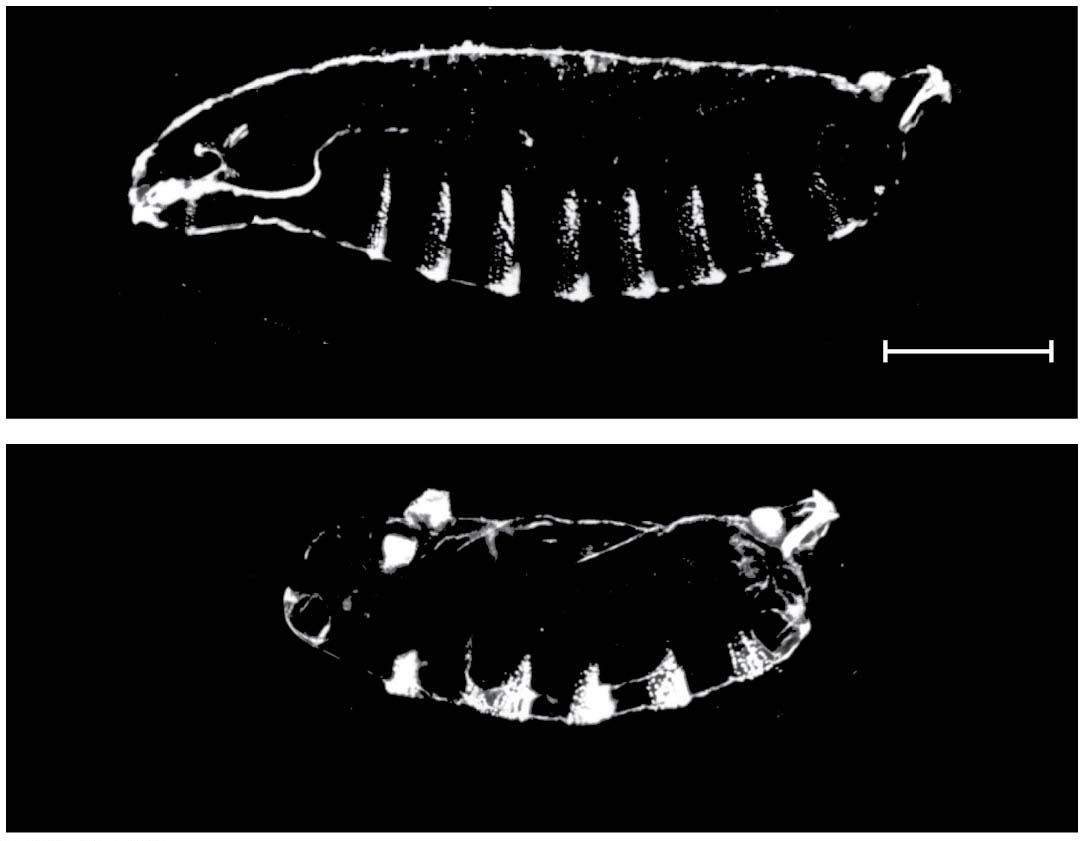 Head
Tail
A8
T2
T1
A7
T3
A6
A5
A1
A2
A4
A3
250 mm
Wild-type larva
Tail
Tail
A8
A8
A7
A7
A6
Mutant larva (bicoid)
© 2016 Pearson Education, Inc.
[Speaker Notes: Figure 16.9 Effect of the bicoid gene on Drosophila development]
Figure 16.9-1
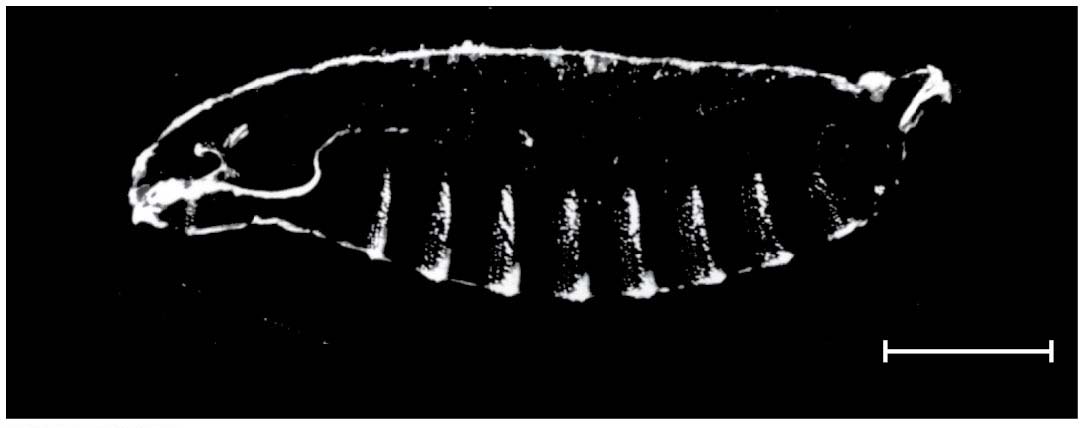 Head
Tail
A8
T2
T1
A7
T3
A6
A5
A1
A2
A4
A3
250 mm
Wild-type larva
© 2016 Pearson Education, Inc.
[Speaker Notes: Figure 16.9-1 Effect of the bicoid gene on Drosophila development (part 1: wild type)]
Figure 16.9-2
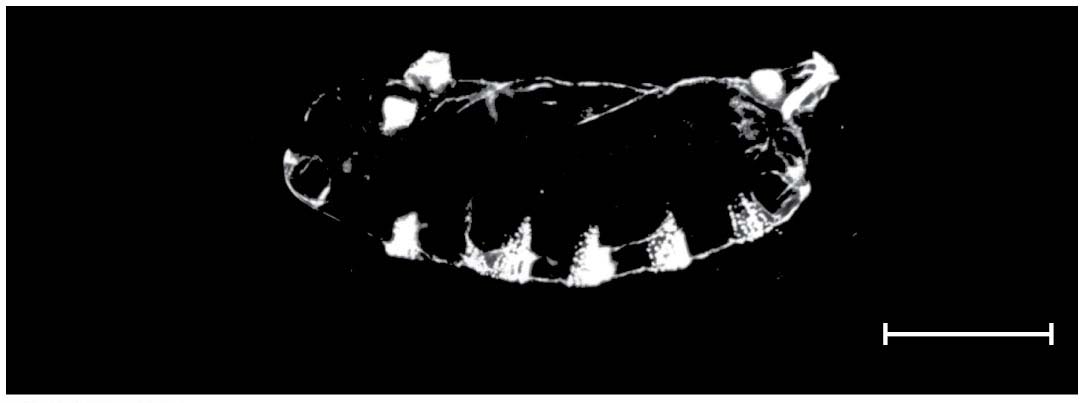 Tail
Tail
A8
A8
A7
A7
A6
Mutant larva (bicoid)
250 mm
© 2016 Pearson Education, Inc.
[Speaker Notes: Figure 16.9-2 Effect of the bicoid gene on Drosophila development (part 2: mutant)]
This phenotype suggested that the product of the mother’s bicoid gene is concentrated at the future anterior end and is required for setting up the anterior end of the fly
This hypothesis is an example of the morphogen gradient hypothesis; gradients of substances called morphogens establish an embryo’s axes and other features
© 2016 Pearson Education, Inc.
The bicoid mRNA is highly concentrated at the anterior end of the embryo
After the egg is fertilized, the mRNA is translated into Bicoid protein, which diffuses from the anterior end 
The result is a gradient of Bicoid protein
Injection of bicoid mRNA into various regions of an embryo results in the formation of anterior structures at the site of injection
© 2016 Pearson Education, Inc.
Animation: Head and Tail Axis of a Fruit Fly
© 2016 Pearson Education, Inc.
Figure 16.10
Results
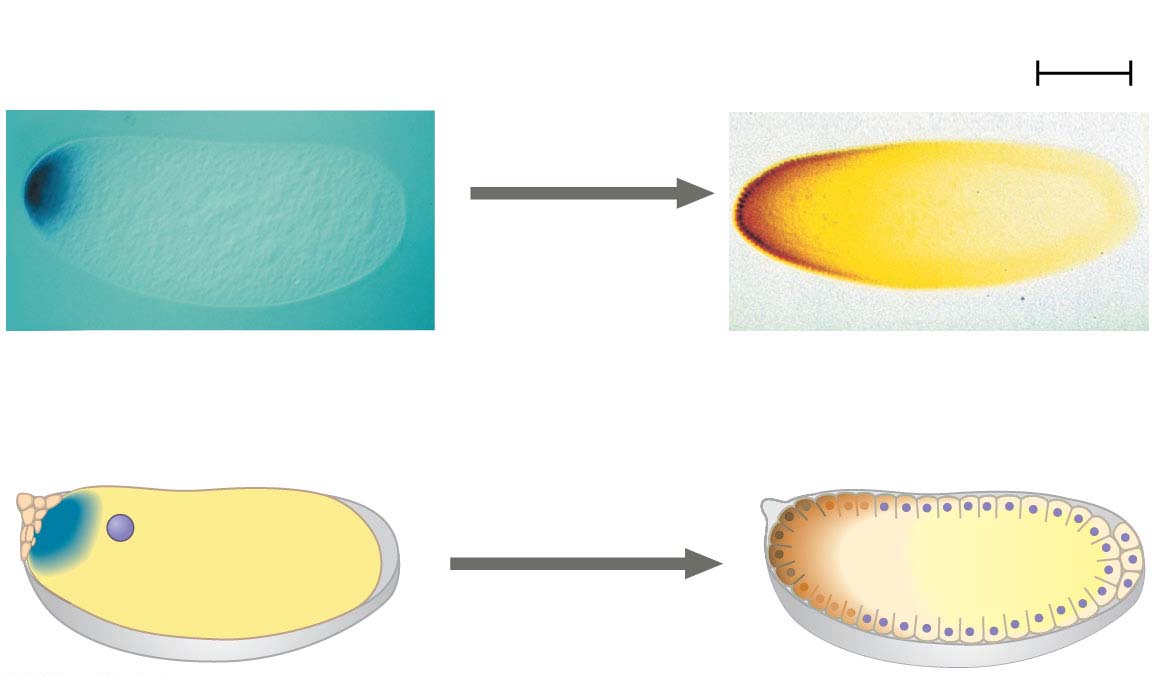 100 mm
Anterior end
Anterior end
Fertilization,
translation of
bicoid mRNA
Bicoid mRNA in mature
unfertilized egg
Bicoid protein in
early embryo
© 2016 Pearson Education, Inc.
[Speaker Notes: Figure 16.10 Inquiry: Could Bicoid be a morphogen that determines the anterior end of a fruit fly?]
Figure 16.10-1
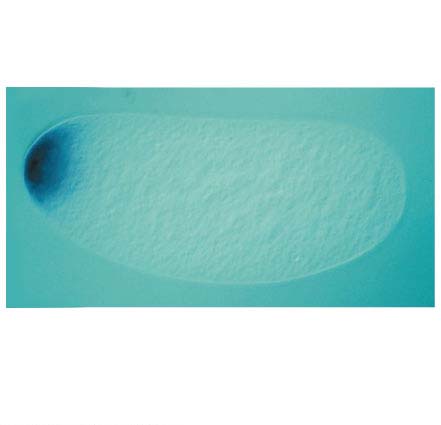 100 mm
Anterior end
Bicoid mRNA in mature
unfertilized egg
© 2016 Pearson Education, Inc.
[Speaker Notes: Figure 16.10-1 Inquiry: Could Bicoid be a morphogen that determines the anterior end of a fruit fly? (part 1: Bicoid mRNA)]
Figure 16.10-2
100 mm
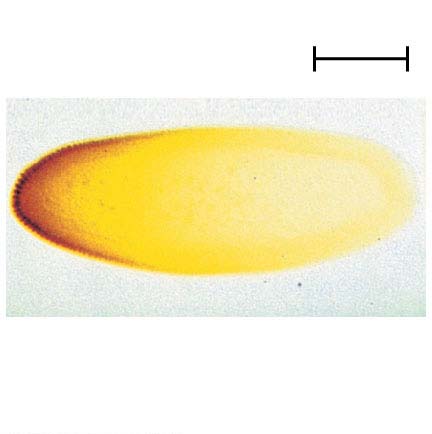 Anterior end
Bicoid protein in
early embryo
© 2016 Pearson Education, Inc.
[Speaker Notes: Figure 16.10-2 Inquiry: Could Bicoid be a morphogen that determines the anterior end of a fruit fly? (part 2: Bicoid protein)]
The bicoid research is important for three reasons
It identified a specific protein required for some early steps in pattern formation
It increased understanding of the mother’s critical role in embryo development
It demonstrated a key developmental principle that a gradient of morphogens can determine polarity and position in the embryo
© 2016 Pearson Education, Inc.
Concept 16.2: Cloning organisms showed that differentiated cells could be reprogrammed and ultimately led to the production of stem cells
In organismal cloning one or more organisms develop from a single cell without meiosis or fertilization
The cloned individuals are genetically identical to the “parent” that donated the single cell
The current interest in organismal cloning arises mainly from its potential to generate stem cells
© 2016 Pearson Education, Inc.
Cloning Plants: Single-Cell Culture
F. C. Steward and his students first cloned whole carrot plants in the 1950s
Single differentiated cells from the root incubated in culture medium were able to grow into complete adult plants
This work showed that differentiation is not necessarily irreversible
Cells that can give rise to all the specialized cell types in the organism are called totipotent
© 2016 Pearson Education, Inc.
Cloning Animals: Nuclear Transplantation
In cloning of animals, the nucleus of an unfertilized egg cell or zygote is replaced with the nucleus of a differentiated cell, called nuclear transplantation
Experiments with frog embryos showed that a transplanted nucleus can often support normal development of the egg
The older the donor nucleus, the lower the percentage of normally developing tadpoles
John Gurdon concluded from this work that nuclear potential is restricted as development and differentiation proceed
© 2016 Pearson Education, Inc.
Figure 16.11
Experiment
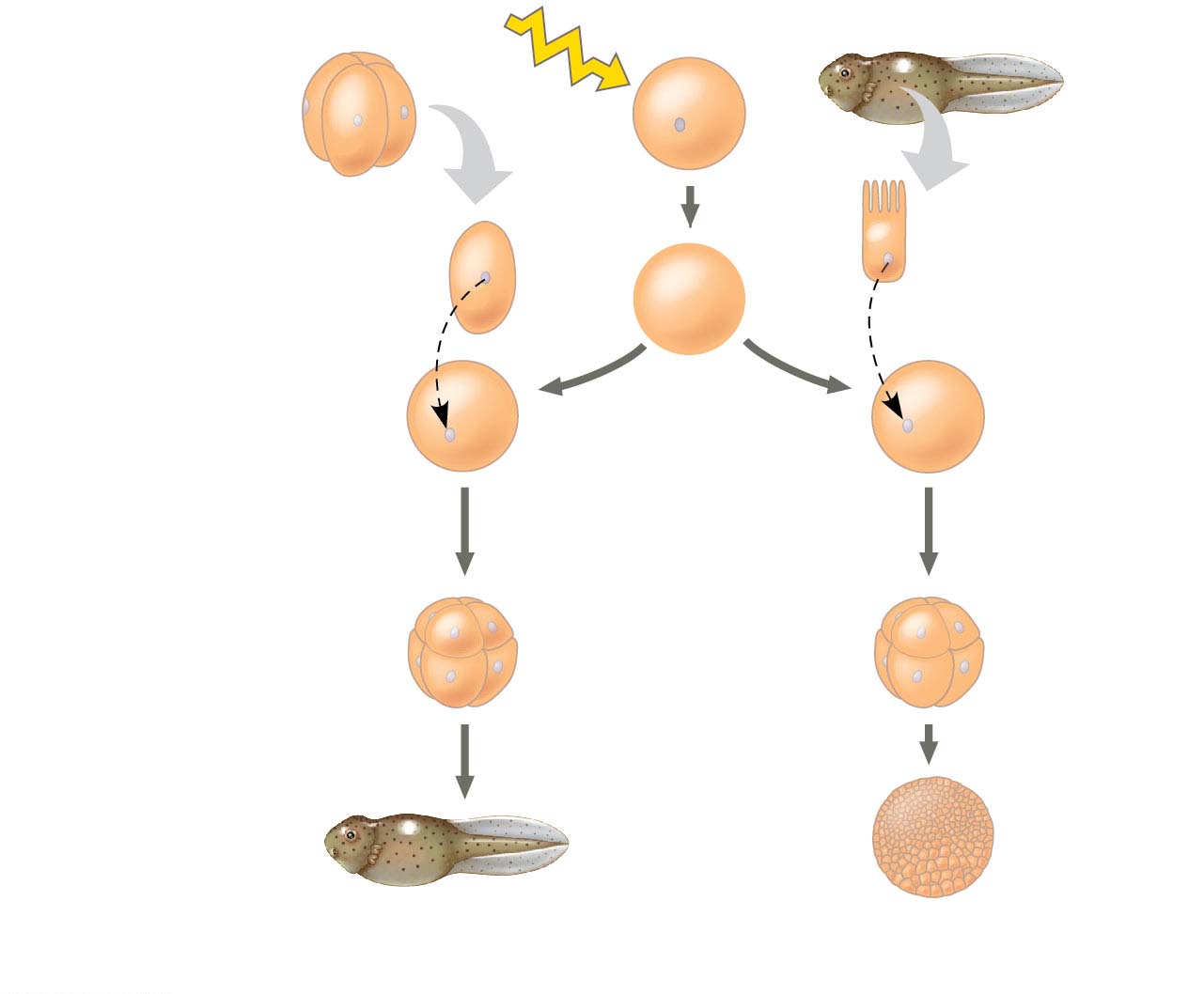 Frog embryo
Frog egg cell
Frog tadpole
UV
Fully differ-
entiated
(intestinal) cell
Less differ-
entiated cell
Donor
nucleus
trans-
planted
Donor
nucleus
trans-
planted
Enucleated
egg cell
Egg with donor nucleus
activated to begin
development
Results
Most develop
into tadpoles.
Most stop developing
before tadpole stage.
© 2016 Pearson Education, Inc.
[Speaker Notes: Figure 16.11 Inquiry: Can the nucleus from a differentiated animal cell direct development of an organism?]
Reproductive Cloning of Mammals
In 1997, Scottish researchers announced the birth of Dolly, a lamb cloned from an adult sheep by nuclear transplantation from a differentiated cell
Dolly’s premature death in 2003, and her arthritis, led to speculation that her cells were not as healthy as those of a normal sheep, possibly reflecting incomplete reprogramming of the original transplanted nucleus
© 2016 Pearson Education, Inc.
Figure 16.12
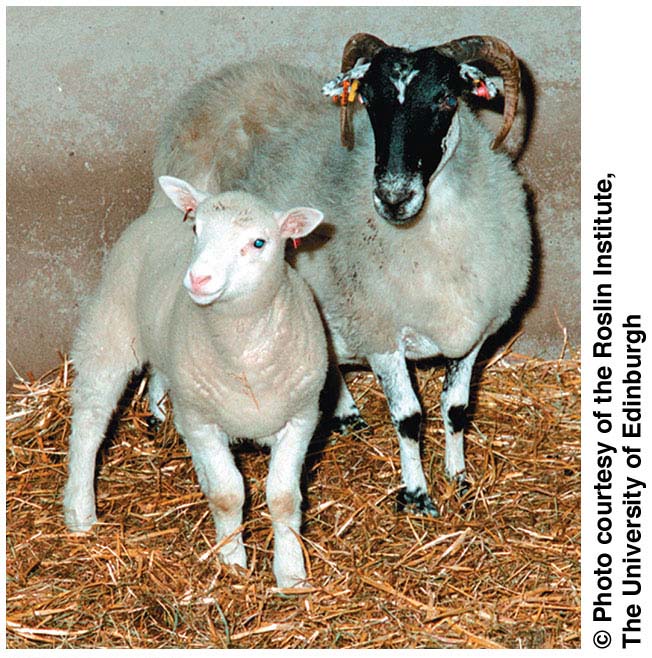 © 2016 Pearson Education, Inc.
[Speaker Notes: Figure 16.12 Dolly, the first mammal cloned by nuclear transplantation]
Since 1997, cloning has been demonstrated in many mammals, including mice, cats, cows, horses, pigs, dogs, and monkeys
CC (for Carbon Copy) was the first cat cloned; however, CC differed somewhat from her female “parent”
Cloned animals do not always look or behave exactly the same as their “parent”
© 2016 Pearson Education, Inc.
Figure 16.13
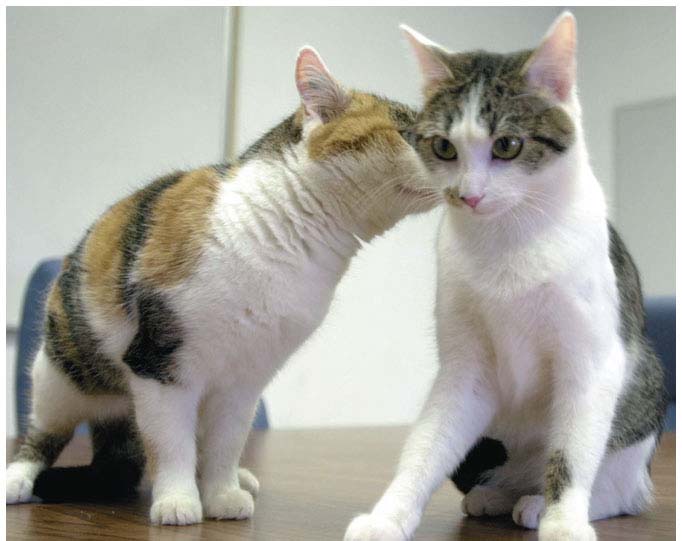 © 2016 Pearson Education, Inc.
[Speaker Notes: Figure 16.13 CC, (“Carbon Copy”), the first cloned cat (right), and her single parent]
Faulty Gene Regulation in Cloned Animals
In most nuclear transplantation studies, only a small percentage of cloned embryos have developed normally to birth
Many cloned animals exhibit defects
Epigenetic changes must be reversed in the nucleus from a donor animal in order for genes to be expressed or repressed appropriately for early stages of development
© 2016 Pearson Education, Inc.
Stem Cells of Animals
A stem cell is a relatively unspecialized cell that can reproduce itself indefinitely and differentiate into specialized cells of one or more types
© 2016 Pearson Education, Inc.
Figure 16.14
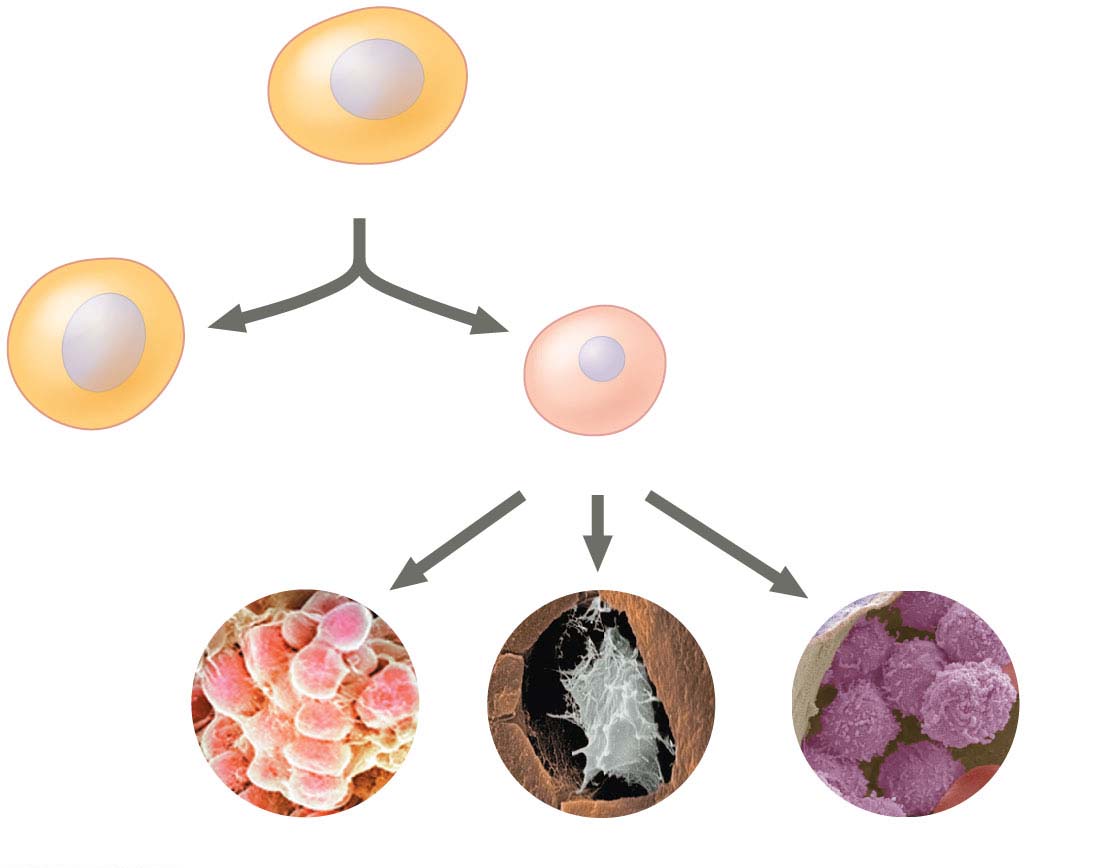 Stem cell
Cell division
Stem cell
and
Precursor cell
OR
OR
White blood cells
Fat cells
Bone cells
© 2016 Pearson Education, Inc.
[Speaker Notes: Figure 16.14 How stem cells maintain their own population and generate differentiated cells]
Embryonic and Adult Stem Cells
Many early animal embryos contain stem cells, able to differentiate into any cell type (pluripotent)
These embryonic stem (ES) cells can reproduce indefinitely
The adult body also has stem cells, which replace nonreproducing specialized cells as needed
© 2016 Pearson Education, Inc.
Figure 16.15
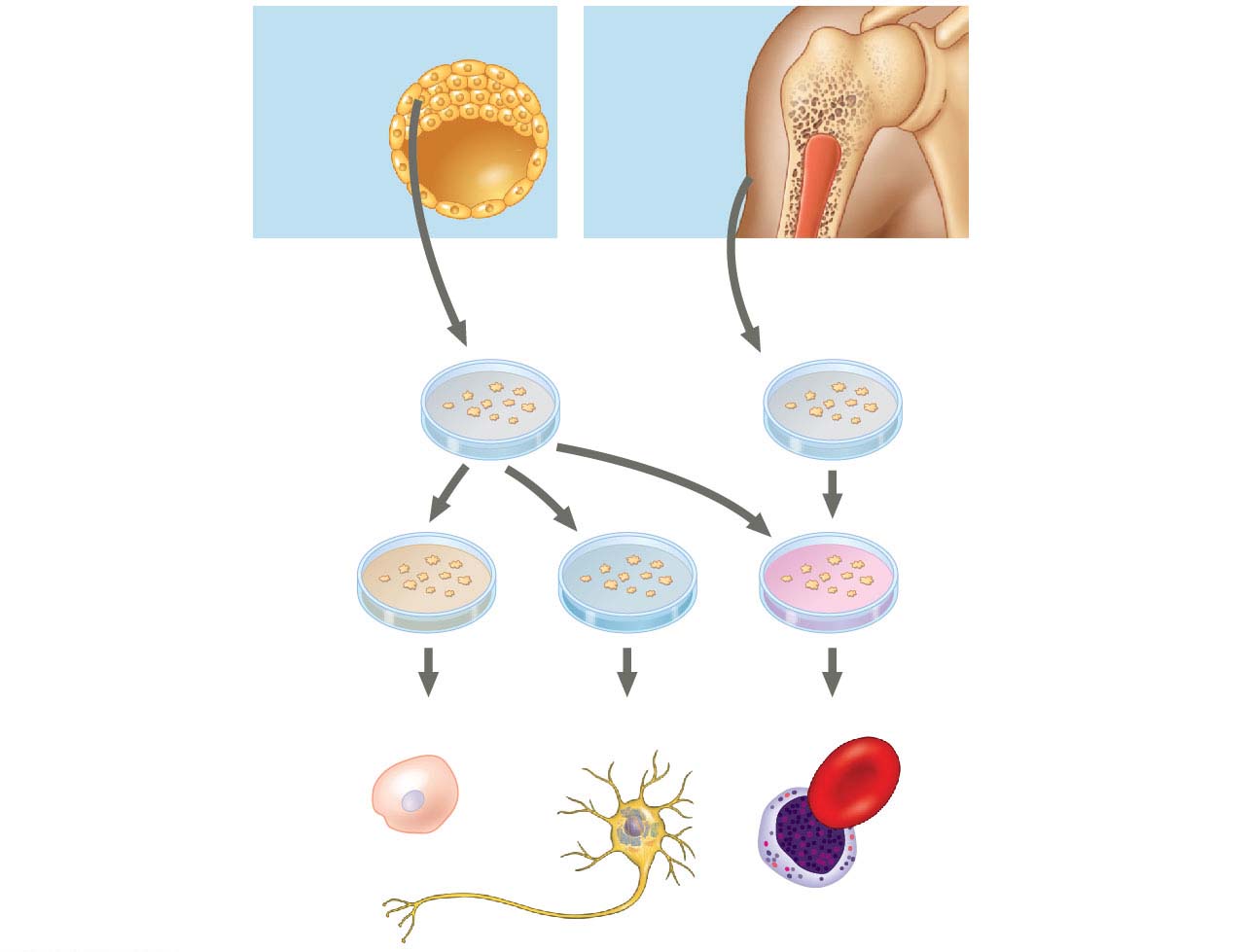 Embryonic
stem
cells
Adult
stem
cells
Cells that can generate
all embryonic cell types
Cells that generate a limited
number of cell types
Cultured
stem cells
Different
culture
conditions
Blood cells
Liver cells
Nerve cells
Different
types of
differentiated
cells
© 2016 Pearson Education, Inc.
[Speaker Notes: Figure 16.15 Working with stem cells]
Induced Pluripotent Stem (iPS) Cells
Researchers are able to “deprogram” fully differentiated cells to act like ES cells using retroviruses
Cells transformed this way are called iPS, or induced pluripotent stem cells
Gurdon and Yamanaka received the Nobel Prize in 2012 for this work
© 2016 Pearson Education, Inc.
Figure 16.16
Experiment
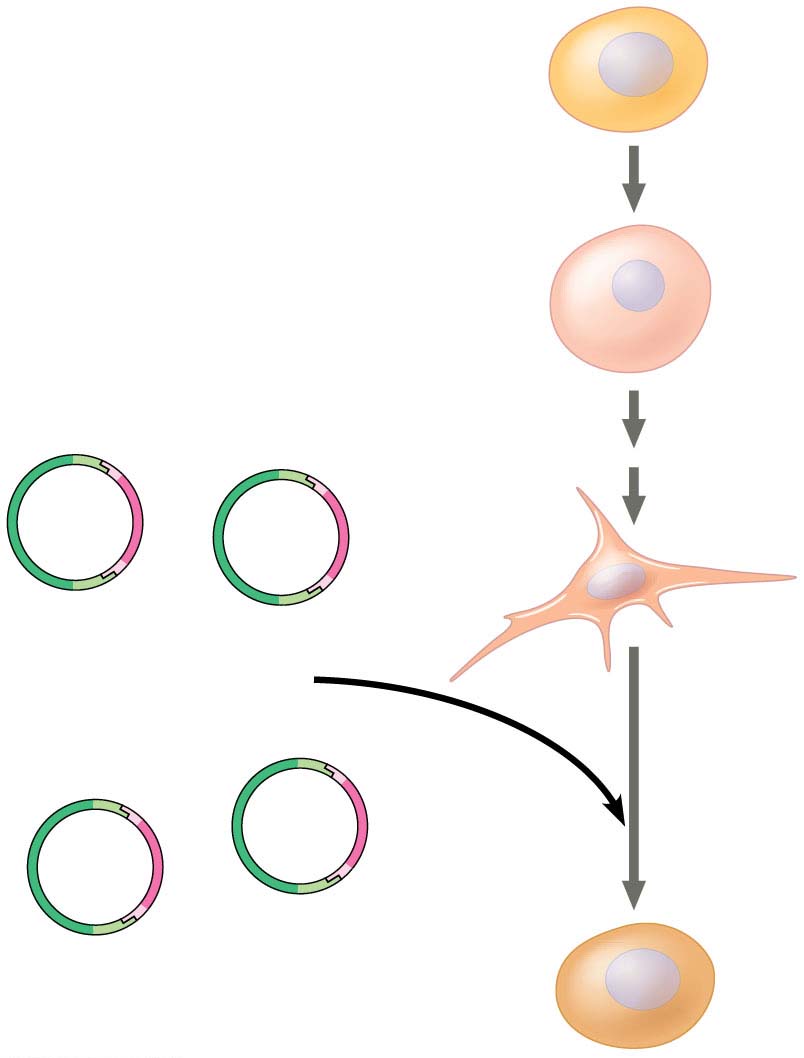 Stem cell
Precursor cell
Skin
fibroblast
cell
Oct3/4
Sox2
Four “stem cell” master
regulatory genes
introduced
c-Myc
Klf4
Induced pluripotent
stem (iPS) cell
© 2016 Pearson Education, Inc.
[Speaker Notes: Figure 16.16 Inquiry: Can a fully differentiated human cell be “deprogrammed” to become a stem cell?]
Cells of patients suffering from certain diseases can be reprogrammed into iPS cells for use in studying the disease and potential treatments
In the field of regenerative medicine, a patient’s own cells might be reprogrammed into iPS cells to potentially replace nonfunctional (diseased) cells
© 2016 Pearson Education, Inc.
Concept 16.3: Abnormal regulation of genes that affect the cell cycle can lead to cancer
The gene regulation systems that go wrong during cancer are the same systems involved in embryonic development
© 2016 Pearson Education, Inc.
Types of Genes Associated with Cancer
Cancer research led to the discovery of cancer-causing genes called oncogenes in certain types of viruses
The normal version of such genes, called proto-oncogenes, code for proteins that stimulate normal cell growth and division
An oncogene arises from a genetic change leading to an increase in either the amount or the activity of the protein product of the gene
© 2016 Pearson Education, Inc.
Proto-oncogenes can be converted to oncogenes by
Movement of the oncogene to a position near an active promoter, which may increase transcription 
Amplification, increasing the number of copies of a proto-oncogene
Point mutations in the proto-oncogene or its control elements, causing an increase in gene expression
© 2016 Pearson Education, Inc.
Figure 16.17
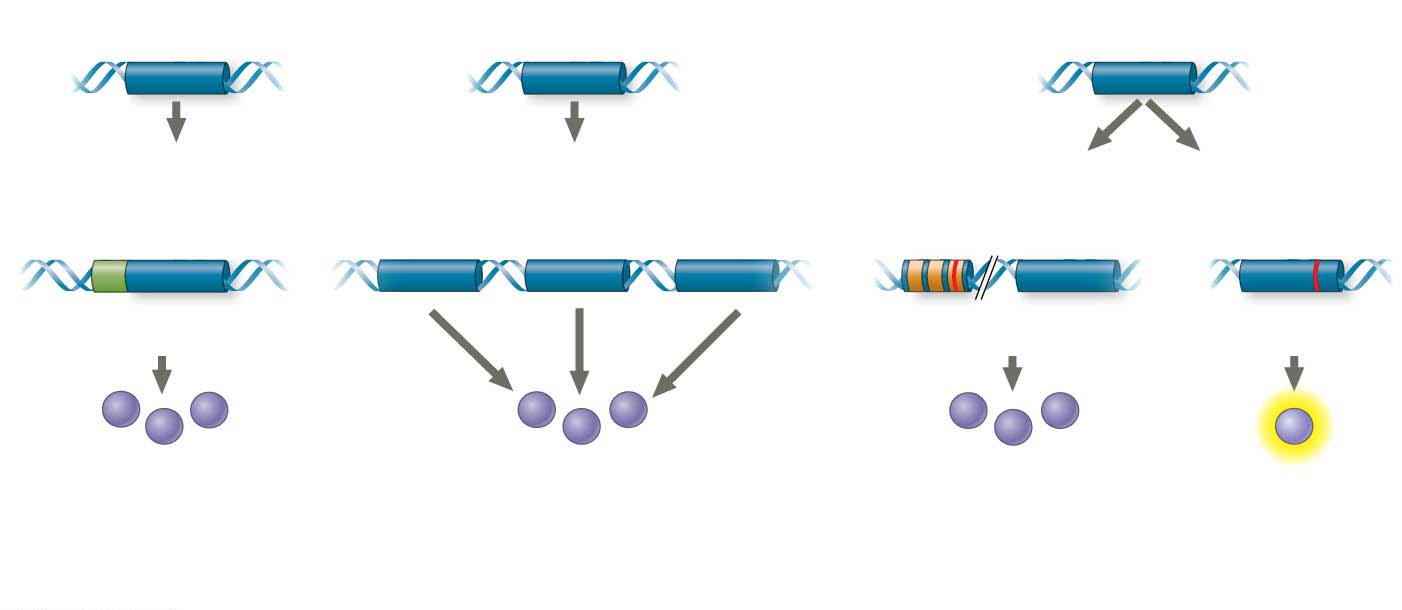 Proto-oncogene
Proto-oncogene
Proto-oncogene
Gene amplification
Translocation or
transposition
Point mutation
within the gene
Point mutation
within a control element
Oncogene
Oncogene
Oncogene
New
promoter
Normal growth-
stimulating
protein in excess
Hyperactive or
degradation-
resistant
protein
Normal growth-stimulating
protein in excess
Normal growth-stimulating
protein in excess
© 2016 Pearson Education, Inc.
[Speaker Notes: Figure 16.17 Genetic changes that can turn proto-oncogenes into oncogenes]
Figure 16.17-1
Proto-oncogene
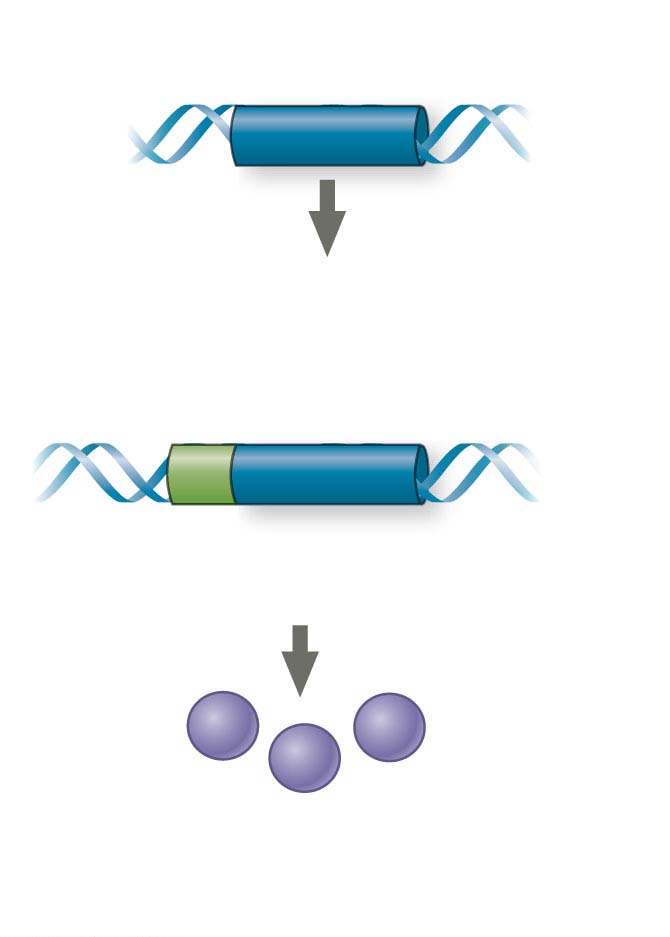 Translocation or transposition
New
promoter
Oncogene
Normal growth-stimulating
protein in excess
© 2016 Pearson Education, Inc.
[Speaker Notes: Figure 16.17-1 Genetic changes that can turn proto-oncogenes into oncogenes (part 1: translocation or transposition)]
Figure 16.17-2
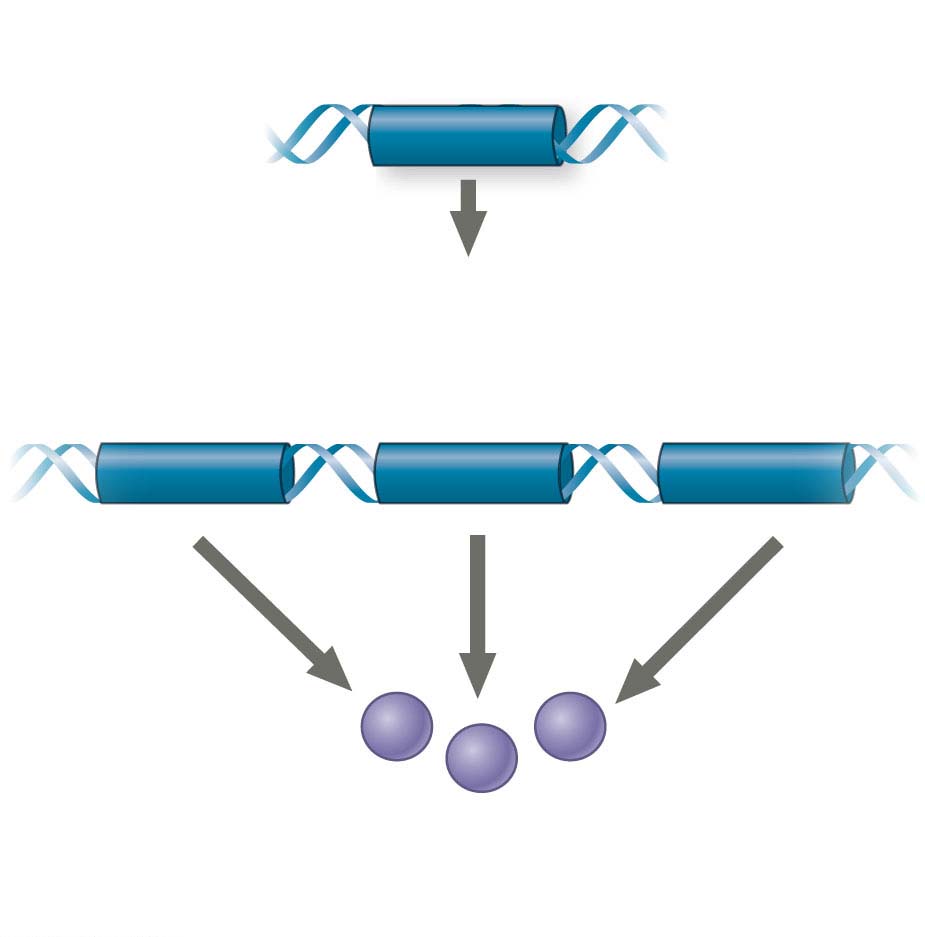 Proto-oncogene
Gene amplification
Normal growth-stimulating
protein in excess
© 2016 Pearson Education, Inc.
[Speaker Notes: Figure 16.17-2 Genetic changes that can turn proto-oncogenes into oncogenes (part 2: gene amplification)]
Figure 16.17-3
Proto-oncogene
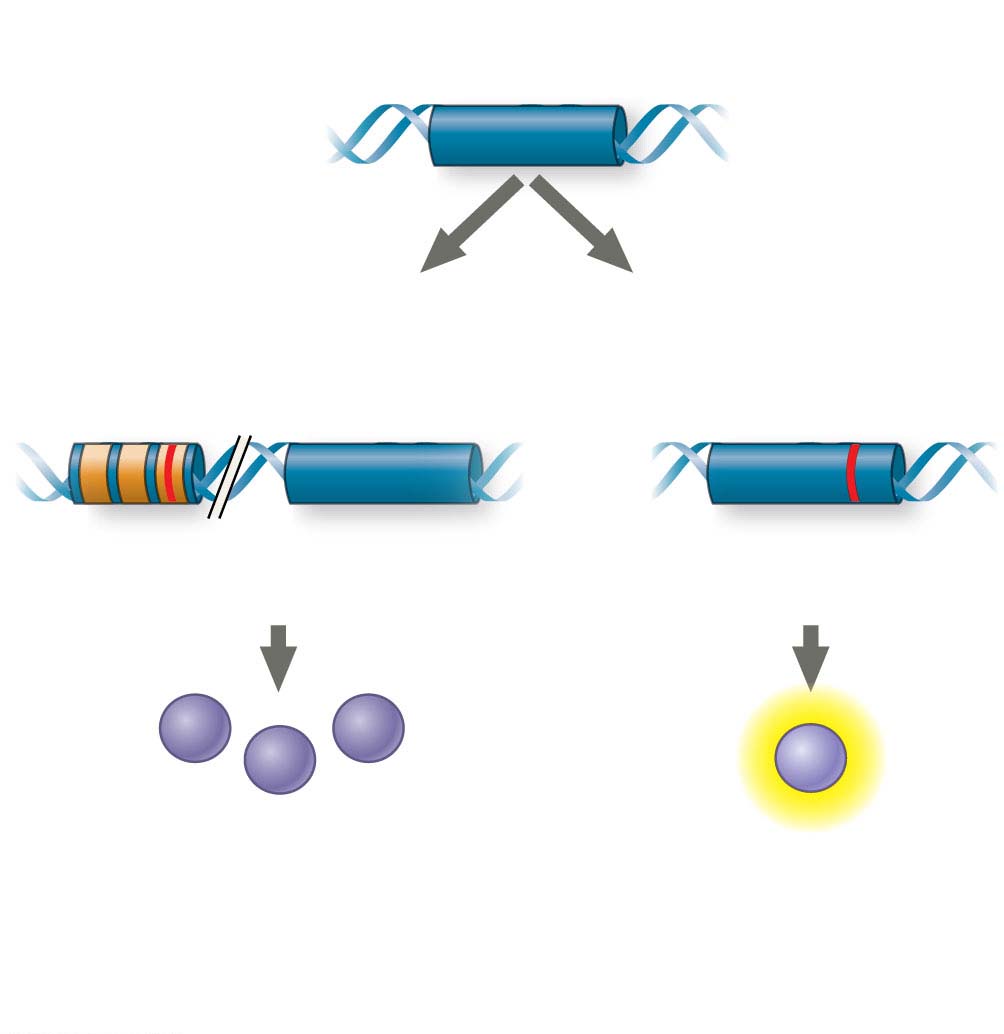 Point mutation
within a control element
Point mutation
within the gene
Oncogene
Oncogene
Normal growth-stimulating
protein in excess
Hyperactive or
degradation-
resistant
protein
© 2016 Pearson Education, Inc.
[Speaker Notes: Figure 16.17-3 Genetic changes that can turn proto-oncogenes into oncogenes (part 3: point mutation)]
Tumor-suppressor genes encode proteins that help prevent uncontrolled cell growth
Mutations that decrease protein products of tumor-suppressor genes may contribute to cancer onset
Tumor-suppressor proteins
Repair damaged DNA
Control cell adhesion
Inhibit the cell cycle
© 2016 Pearson Education, Inc.
Interference with Cell-Signaling Pathways
Mutations in the ras proto-oncogene and p53 tumor-suppressor gene are common in human cancers
Mutations in the ras gene can lead to production of a hyperactive Ras protein and increased cell division
© 2016 Pearson Education, Inc.
Figure 16.18
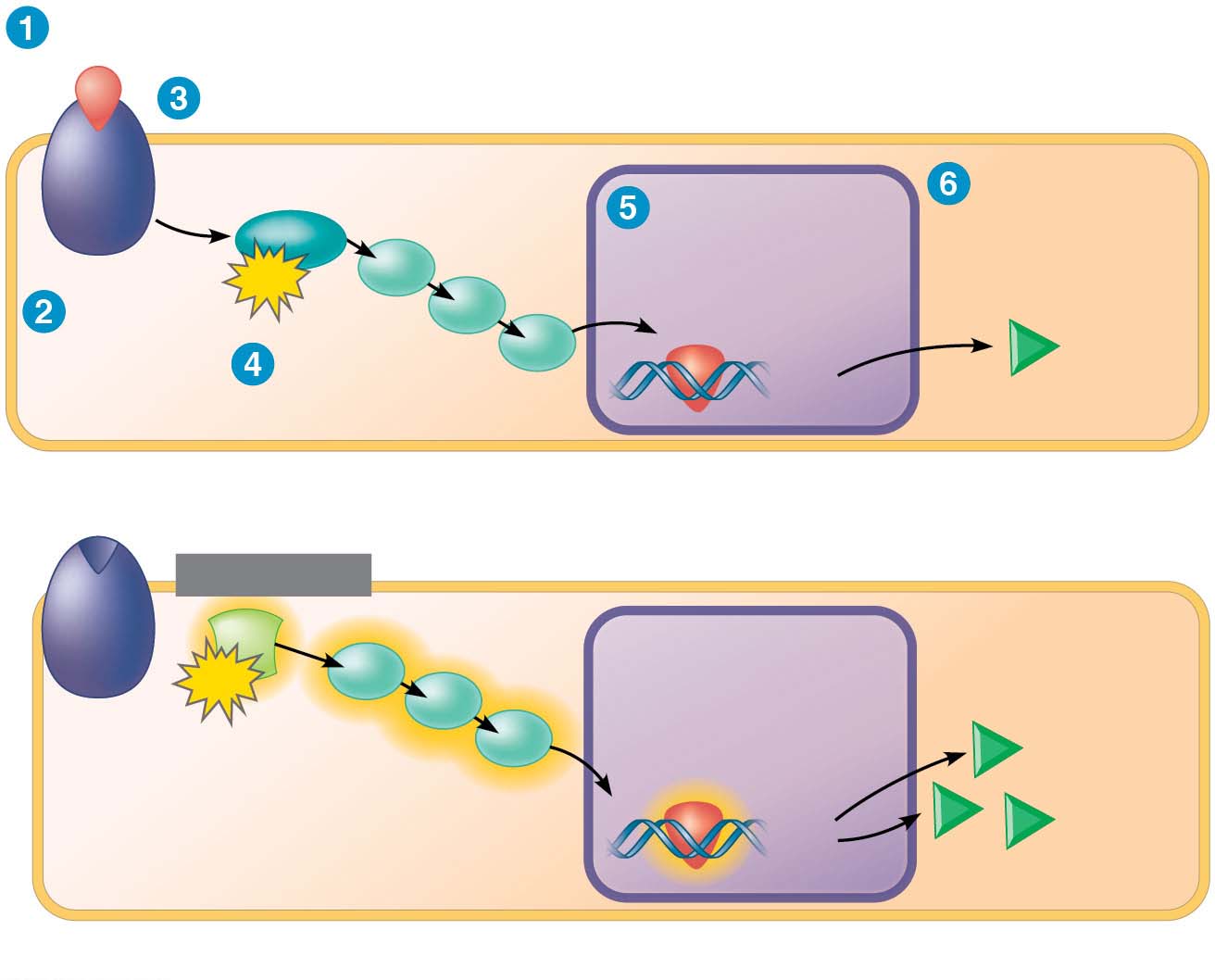 Growth factor
G protein
Protein that
stimulates
the cell cycle
NUCLEUS
Ras
Transcription
factor (activator)
GTP
Receptor
Protein
kinases
(a) Normal cell cycle–stimulating pathway
MUTATION
Ras
NUCLEUS
Overexpression
of protein
GTP
Transcription
factor (activator)
Ras protein active with
or without growth factor
(b) Mutant cell cycle–stimulating pathway
© 2016 Pearson Education, Inc.
[Speaker Notes: Figure 16.18 Normal and mutant cell cycle–stimulating pathway]
Suppression of the cell cycle can be important in the case of damage to a cell’s DNA; p53 prevents a cell from passing on mutations due to DNA damage
Mutations in the p53 gene prevent suppression of the cell cycle
© 2016 Pearson Education, Inc.
Figure 16.19
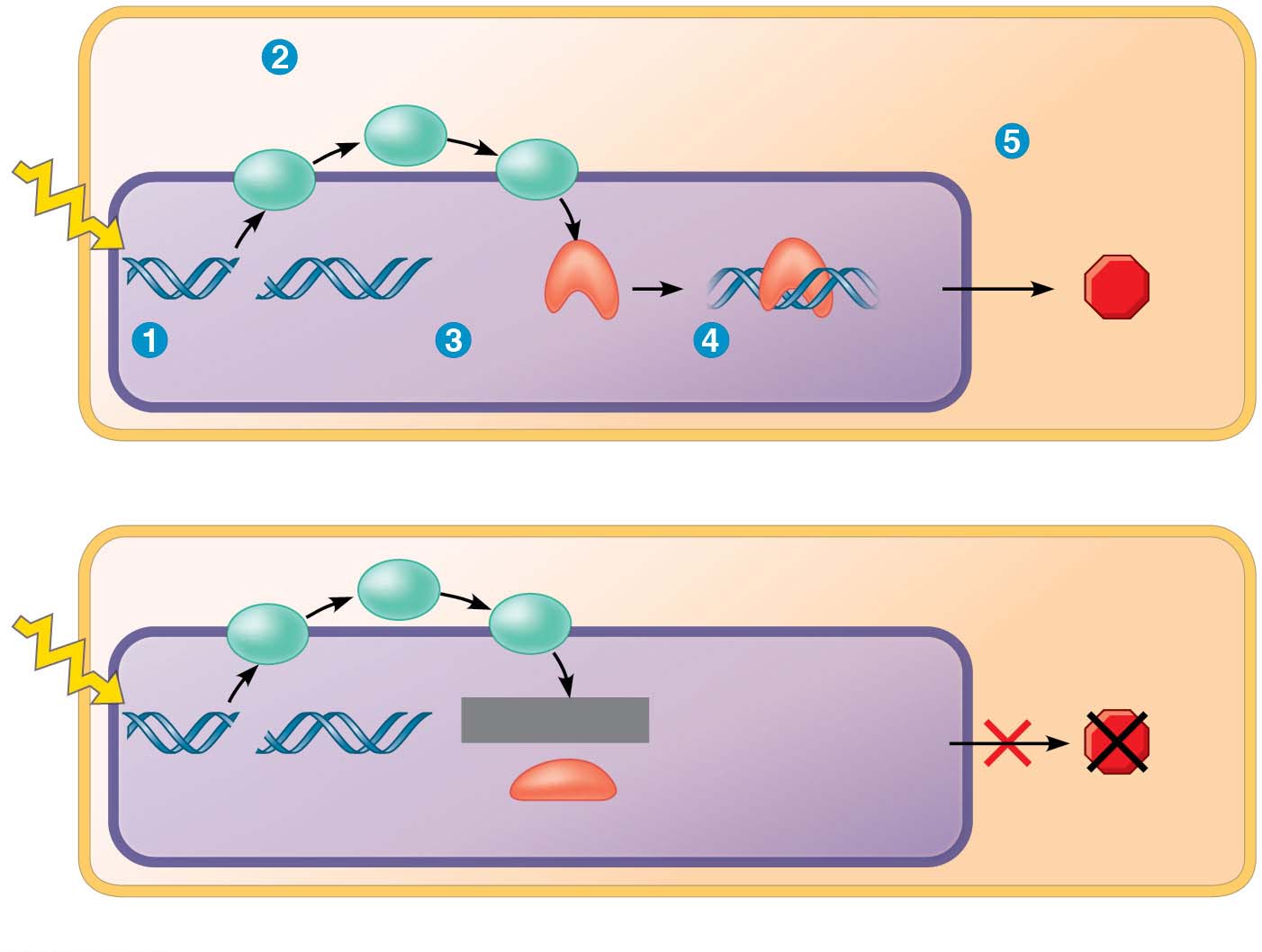 Protein kinases
Protein that
inhibits the
cell cycle
NUCLEUS
UV
light
DNA damage
in genome
Active form
of p53
Transcription
(a) Normal cell cycle–inhibiting pathway
Inhibitory
protein
absent
Defective
or missing
transcription
factor
UV
light
MUTATION
DNA damage
in genome
(b) Mutant cell cycle–inhibiting pathway
© 2016 Pearson Education, Inc.
[Speaker Notes: Figure 16.19 Normal and mutant cell cycle–inhibiting pathway]
The Multistep Model of Cancer Development
Multiple somatic mutations are generally needed for full-fledged cancer; thus the incidence increases with age
The multistep path to cancer is well supported by studies of human colorectal cancer, one of the best-understood types of cancer
The first sign of colorectal cancer is often a polyp, a small benign growth in the colon lining
© 2016 Pearson Education, Inc.
About half a dozen changes must occur at the DNA level for a cell to become fully cancerous
These changes generally include at least one active oncogene and the mutation or loss of several tumor-suppressor genes
© 2016 Pearson Education, Inc.
Figure 16.20
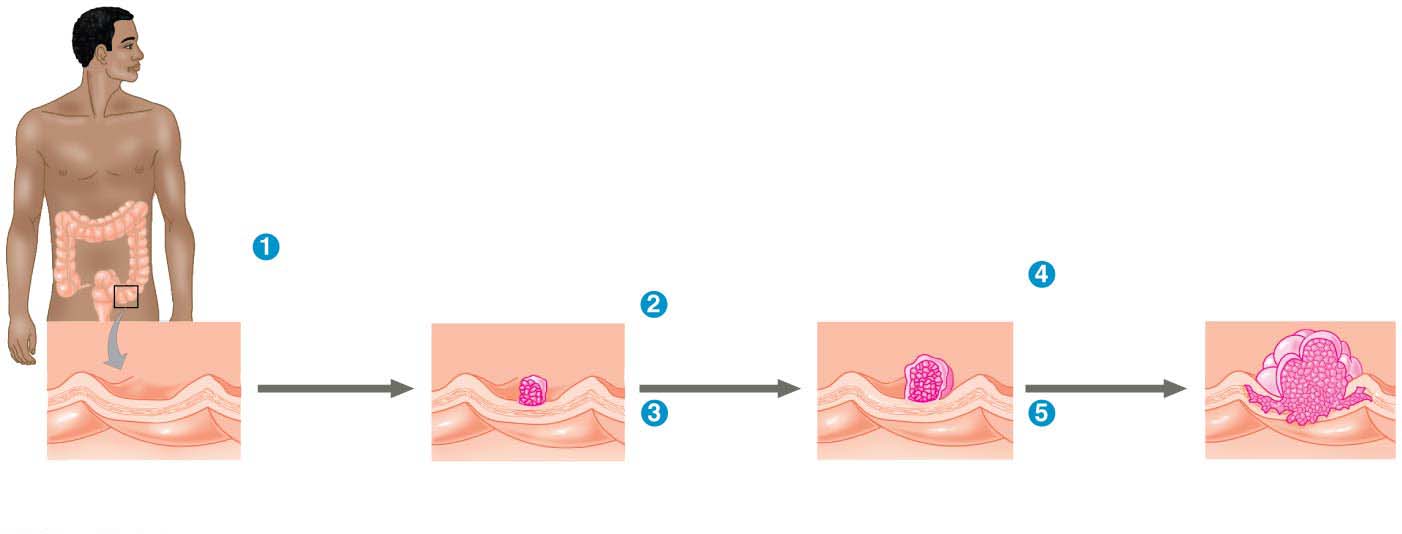 Colon
Loss of
tumor-
suppressor
gene APC
(or other)
Loss of
tumor-
suppressor
gene p53
Activation
of ras
oncogene
Loss of
tumor-
suppressor
gene SMAD4
Additional
mutations
Colon wall
Normal colon
epithelial cells
Malignant tumor
(carcinoma)
Small benign
growth (polyp)
Larger benign
growth (adenoma)
© 2016 Pearson Education, Inc.
[Speaker Notes: Figure 16.20 A multistep model for the development of colorectal cancer]
Figure 16.20-1
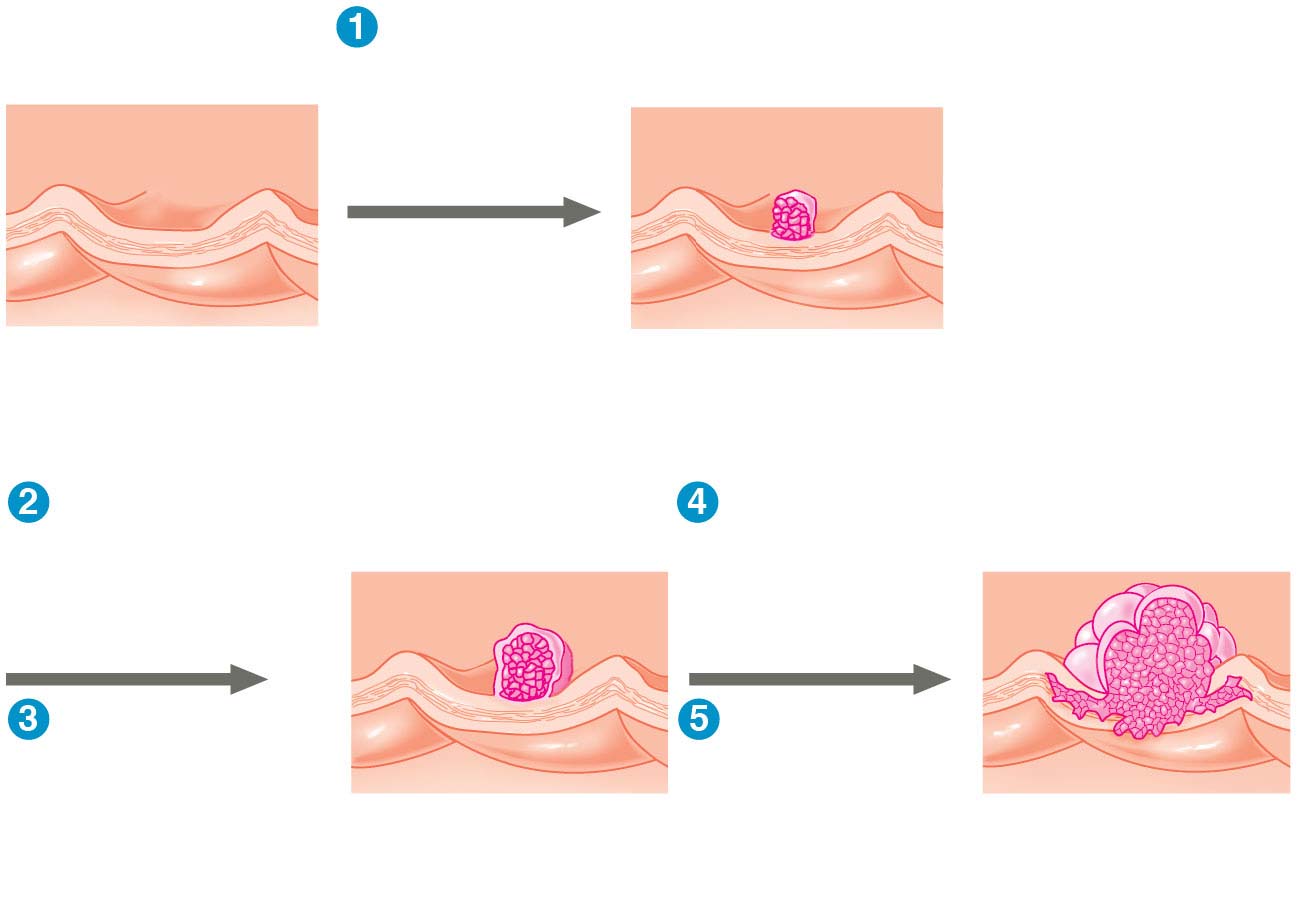 Loss of tumor-
suppressor gene
APC (or other)
Colon wall
Normal colon
epithelial cells
Small benign
growth (polyp)
Activation of
ras oncogene
Loss of
tumor-suppressor
gene p53
Additional
mutations
Loss of
tumor-suppressor
gene SMAD4
Larger benign
growth (adenoma)
Malignant tumor
(carcinoma)
© 2016 Pearson Education, Inc.
[Speaker Notes: Figure 16.20-1 A multistep model for the development of colorectal cancer (part 1: detail)]
Breast cancer is the second most common form of cancer in the United States and the most common form among women
In 2012, the Cancer Genome Atlas Network published results of a genomics approach to profiling types of breast cancer
Four major types were identified based on their molecular signatures
© 2016 Pearson Education, Inc.
Figure 16.21
MAKE CONNECTIONS: Genomics, Cell Signaling, and Cancer
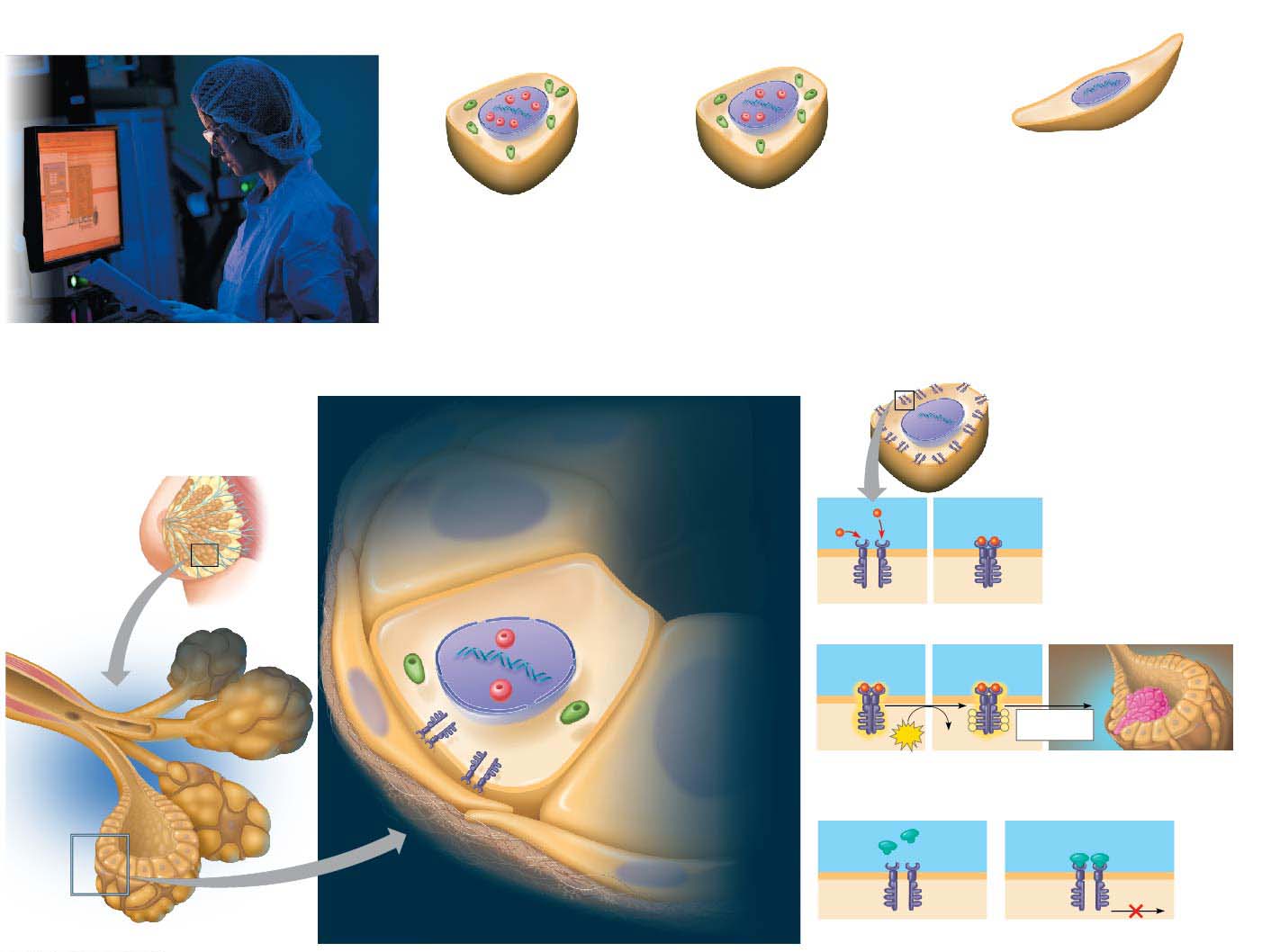 Luminal A
Luminal B
Basal-like
ERa
•	ERa
PR
•	PR
•	HER2
•	15–20% of breast cancers
•	ERa++
•	ERa+++
•	More aggressive; poorerprognosis than other subtypes
•	PR++
•	PR++
•	HER2 (shown here);some HER2++
•	HER2-
•	40% of breast cancers
•	15–20% of breast cancers
•	Best prognosis
•	Poorer prognosis thanluminal A subtype
A research scientist examines DNA
sequencing data from breast cancer
samples.
HER2
HER2
•	ERa
Normal Breast Cells in a Milk Duct
•	PR
•	HER2++
In a normal breast cell, the three signal receptors
are at normal levels (indicated by +):
HER2
receptor
•	10–15% of breastcancers
•	ERa+
Duct
interior
Dimer
•	Poorer prognosisthan luminal
•	PR+
•	HER2+
A subtype
Estrogen
receptor
alpha (ERa)
Milk
duct
Signaling molecule
Progesterone
receptor (PR)
P
P
Response
(cell division)
P
P
P
P
ATP
ADP
HER2
receptor
Mammary
gland
lobule
Epithelial
milk-secreting
cell
Epithelial
milk-secreting
cell
Treatment with Herceptin for the HER2 subtype
Herceptin molecule
Support
cell
Extracellular
matrix
HER2 receptors
© 2016 Pearson Education, Inc.
[Speaker Notes: Figure 16.21 Make connections: genomics, cell signaling, and cancer]
Figure 16.21-1
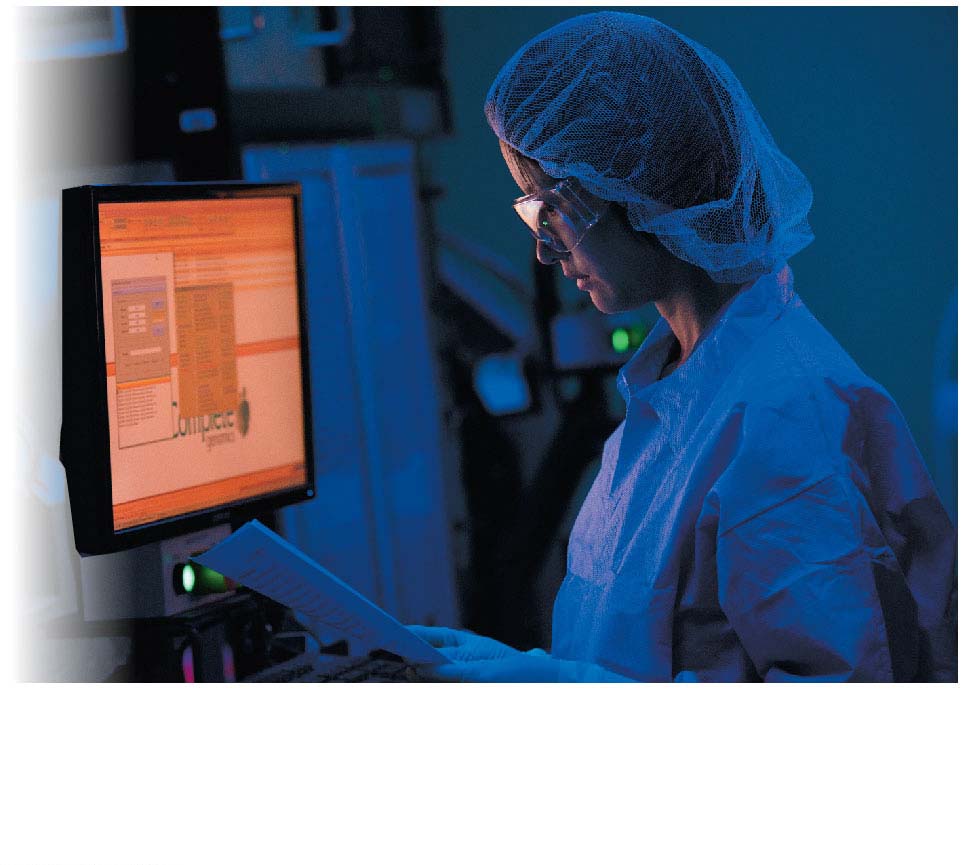 A research scientist examines DNA
sequencing data from breast cancer
samples.
© 2016 Pearson Education, Inc.
[Speaker Notes: Figure 16.21-1 Make connections: genomics, cell signaling, and cancer (part 1)]
Figure 16.21-2
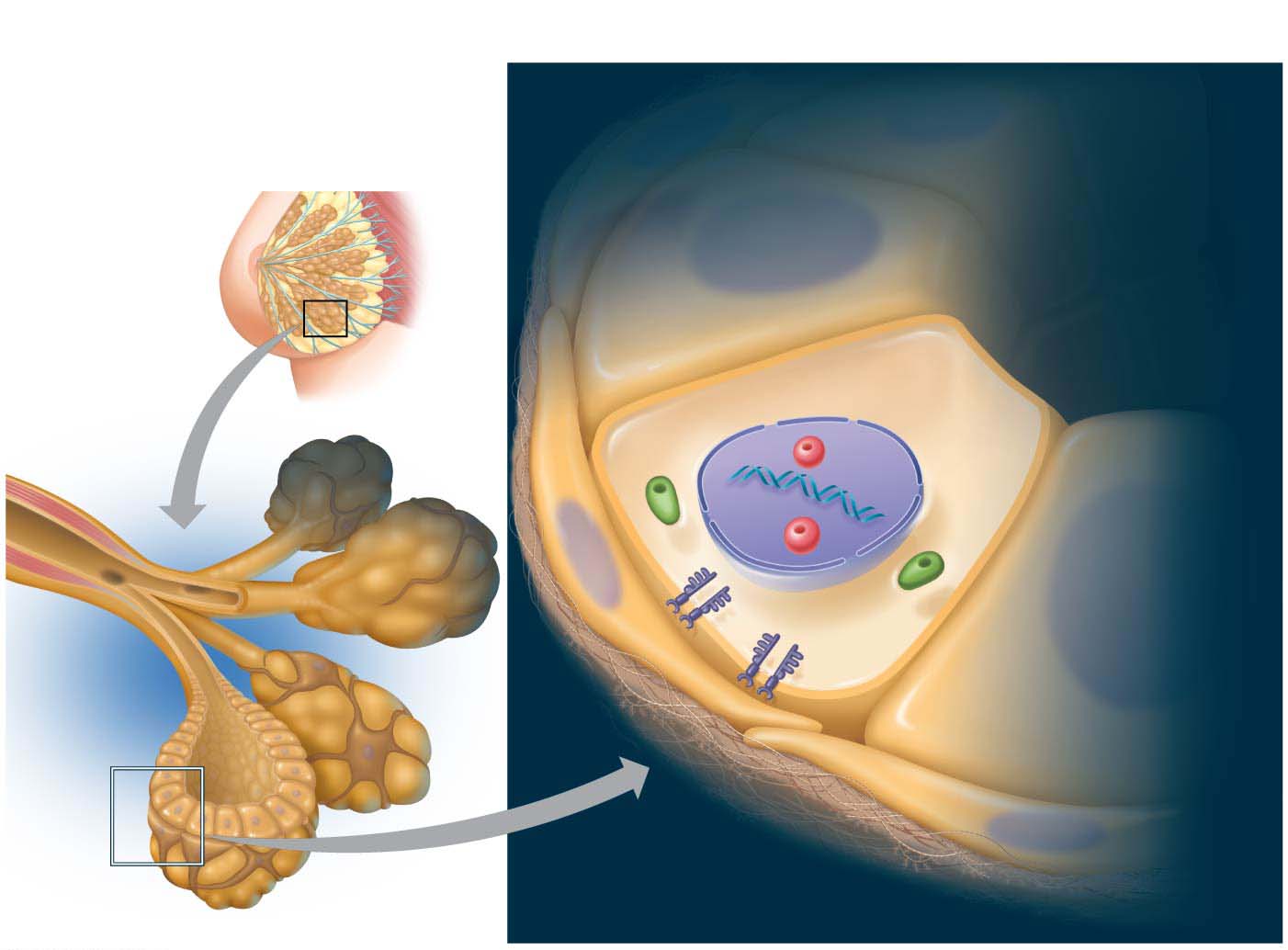 MAKE CONNECTIONS: Genomics, Cell Signaling, and Cancer
Normal Breast Cells in a Milk Duct
In a normal breast cell, the three signal receptors
are at normal levels (indicated by +):
• ERa+
Duct
interior
• PR+
Estrogen
receptor
alpha (ERa)
• HER2+
Milk
duct
Progesterone
receptor (PR)
HER2
receptor
Mammary
gland
lobule
Epithelial
milk-secreting
cell
Epithelial
milk-secreting
cell
Support
cell
Extracellular
matrix
© 2016 Pearson Education, Inc.
[Speaker Notes: Figure 16.21-2 Make connections: genomics, cell signaling, and cancer (part 2)]
Figure 16.21-2a
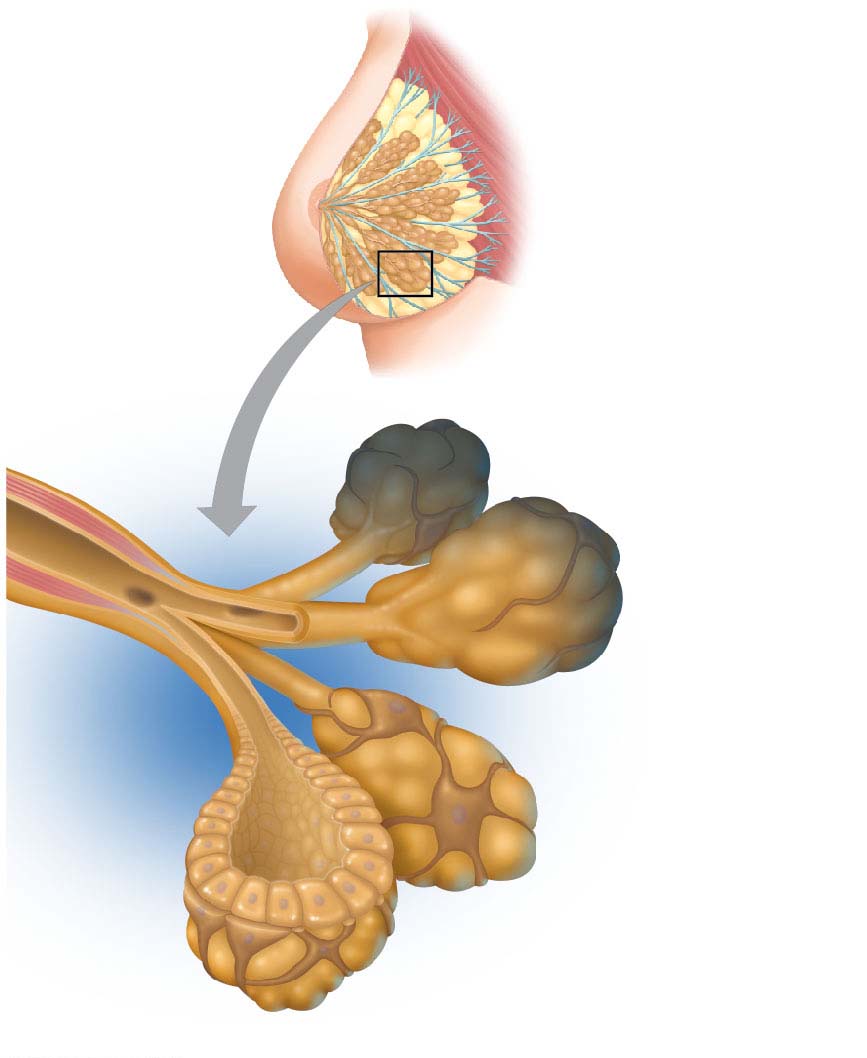 Milk
duct
Mammary
gland
lobule
Epithelial
milk-secreting cell
Support
cell
© 2016 Pearson Education, Inc.
[Speaker Notes: Figure 16.21-2a Make connections: genomics, cell signaling, and cancer (part 2a)]
Figure 16.21-2b
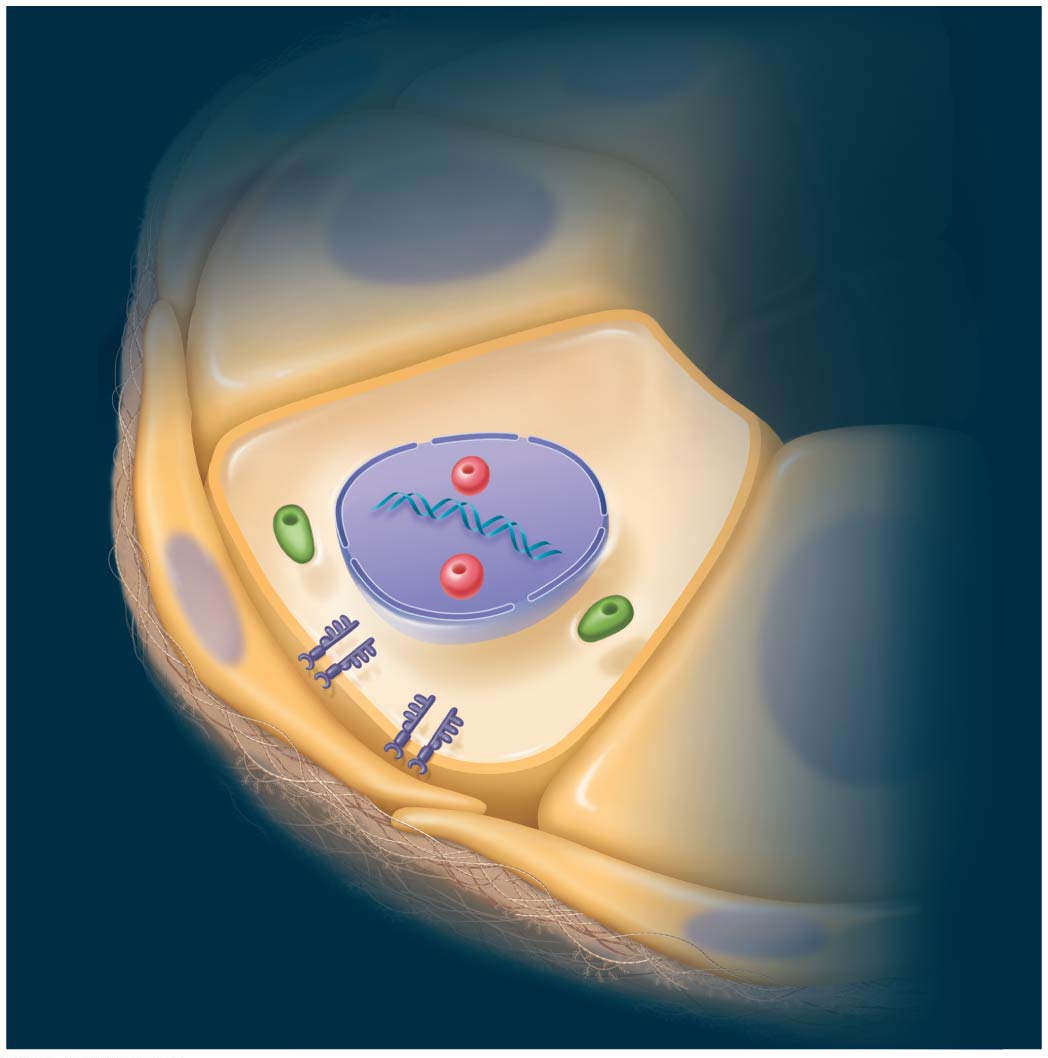 Normal Breast Cells in a Milk Duct
In a normal breast cell, the three signal receptors
are at normal levels (indicated by +):
• ERa+
Duct
interior
• PR+
Estrogen
receptor
alpha (ERa)
• HER2+
Support
cell
Progesterone
receptor (PR)
HER2
receptor
Extracellular
matrix
© 2016 Pearson Education, Inc.
[Speaker Notes: Figure 16.21-2b Make connections: genomics, cell signaling, and cancer (part 2b)]
Figure 16.21-3
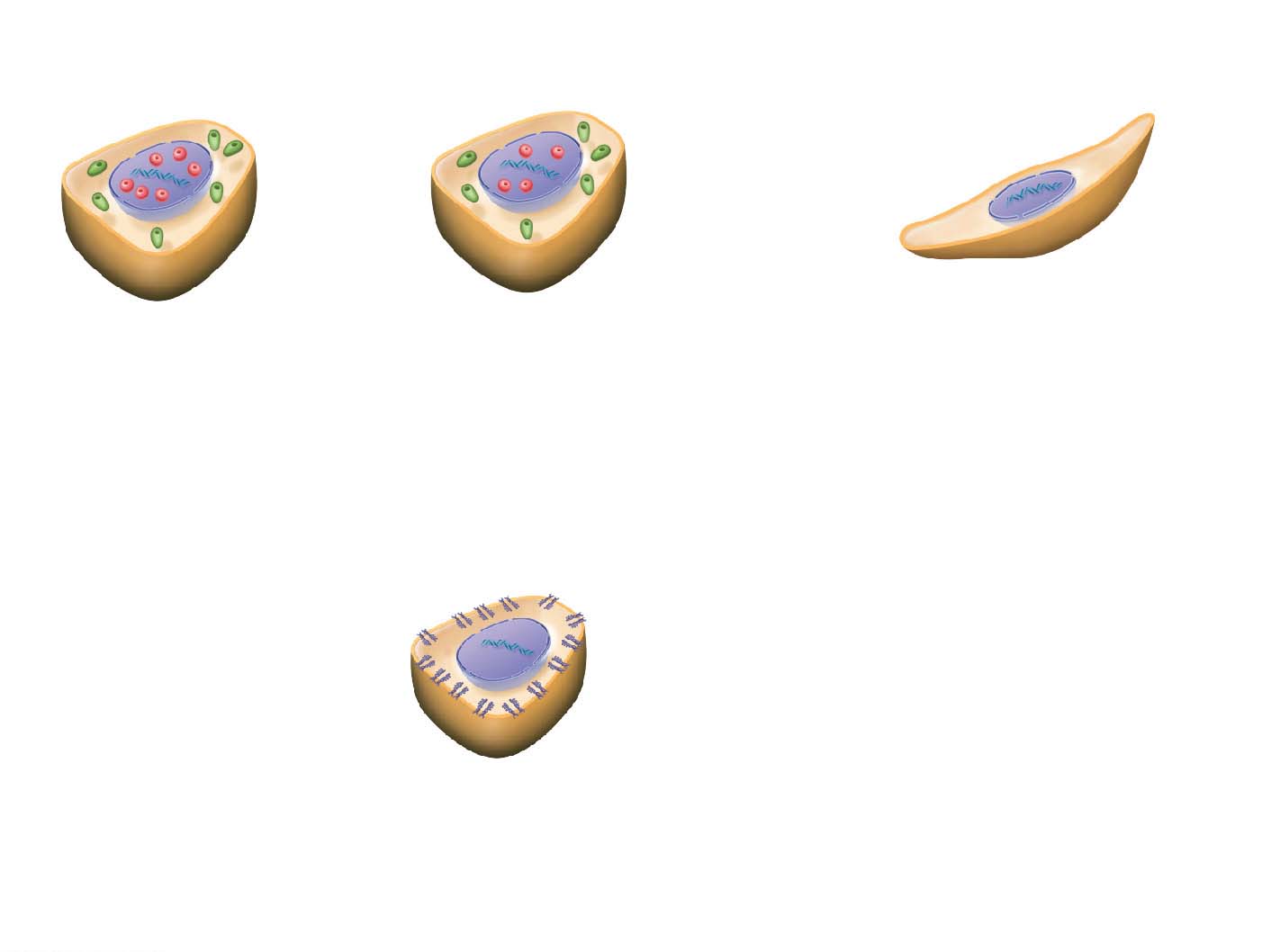 MAKE  CONNECTIONS: Genomics, Cell Signaling, and Cancer
Luminal A
Luminal B
Basal-like
ERa
PR
•	ERa
•	PR
•	ERa+++
•	ERa++
•	HER2
•	PR++
•	PR++
•	15–20% of breast cancers
•	HER2
•	HER2 (shown here);some HER2++
•	More aggressive; poorerprognosis than other subtypes
•	40% of breast cancers
•	Best prognosis
•	15–20% of breast cancers
•	Poorer prognosis thanluminal A subtype
HER2
HER2
•	ERa
•	PR
•	HER2++
•	10–15% of breast cancers
•	Poorer prognosis thanluminal A subtype
© 2016 Pearson Education, Inc.
[Speaker Notes: Figure 16.21-3 Make connections: genomics, cell signaling, and cancer (part 3)]
Figure 16.21-3a
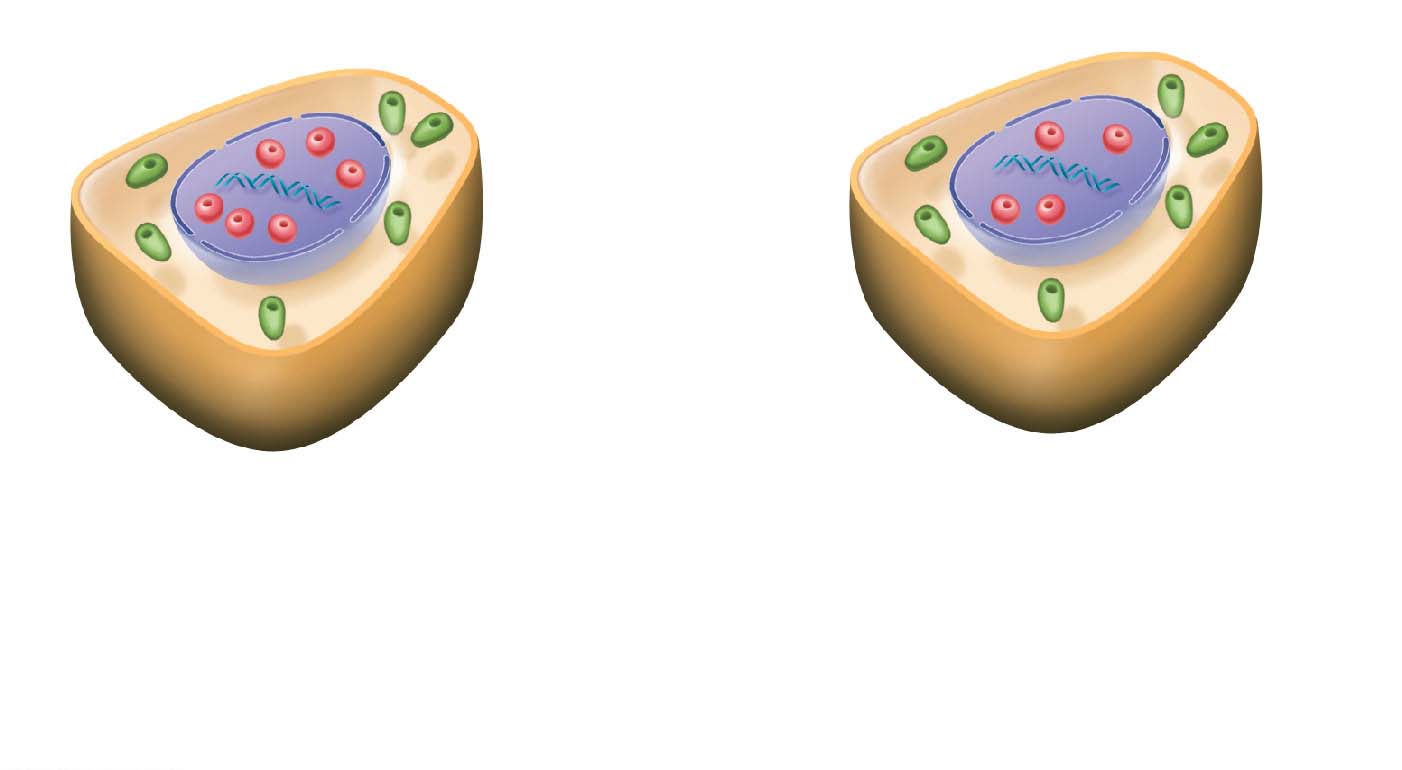 Luminal A
Luminal B
ERa
PR
•	ERa+++
•	ERa++
•	PR+
•	PR++
•	HER2
•	HER2 (shown here); some HER2++
•	40% of breast cancers
• 15–20% of breast cancers
•	Best prognosis
•	Poorer prognosis thanluminal A subtype
© 2016 Pearson Education, Inc.
[Speaker Notes: Figure 16.21-3a Make connections: genomics, cell signaling, and cancer (part 3a)]
Figure 16.21-3b
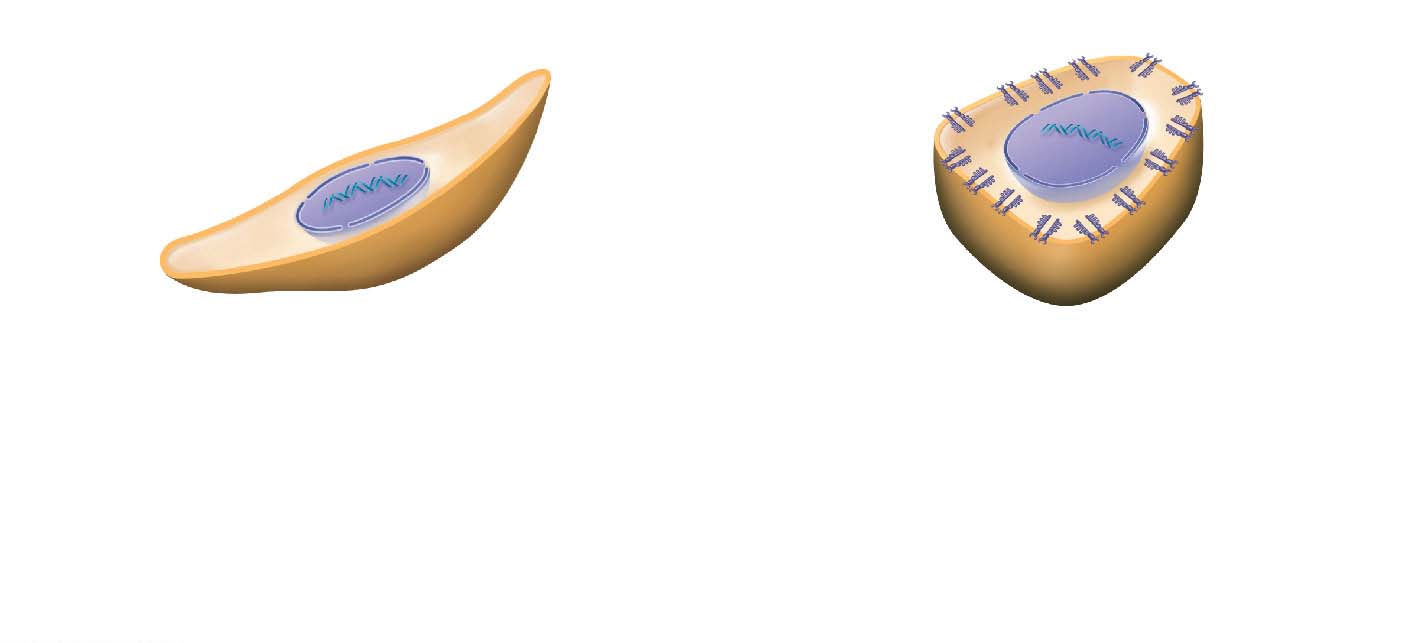 Basal-like
HER2
HER2
• ERa
• ERa
• PR
• PR
• HER2++
• HER2
• 10–15% of breast cancers
• 15–20% of breast cancers
• Poorer prognosis thanluminal A subtype
• More aggressive; poorerprognosis than other subtypes
© 2016 Pearson Education, Inc.
[Speaker Notes: Figure 16.21-3b Make connections: genomics, cell signaling, and cancer (part 3b)]
Figure 16.21-4
MAKE  CONNECTIONS: Genomics, Cell Signaling, and Cancer
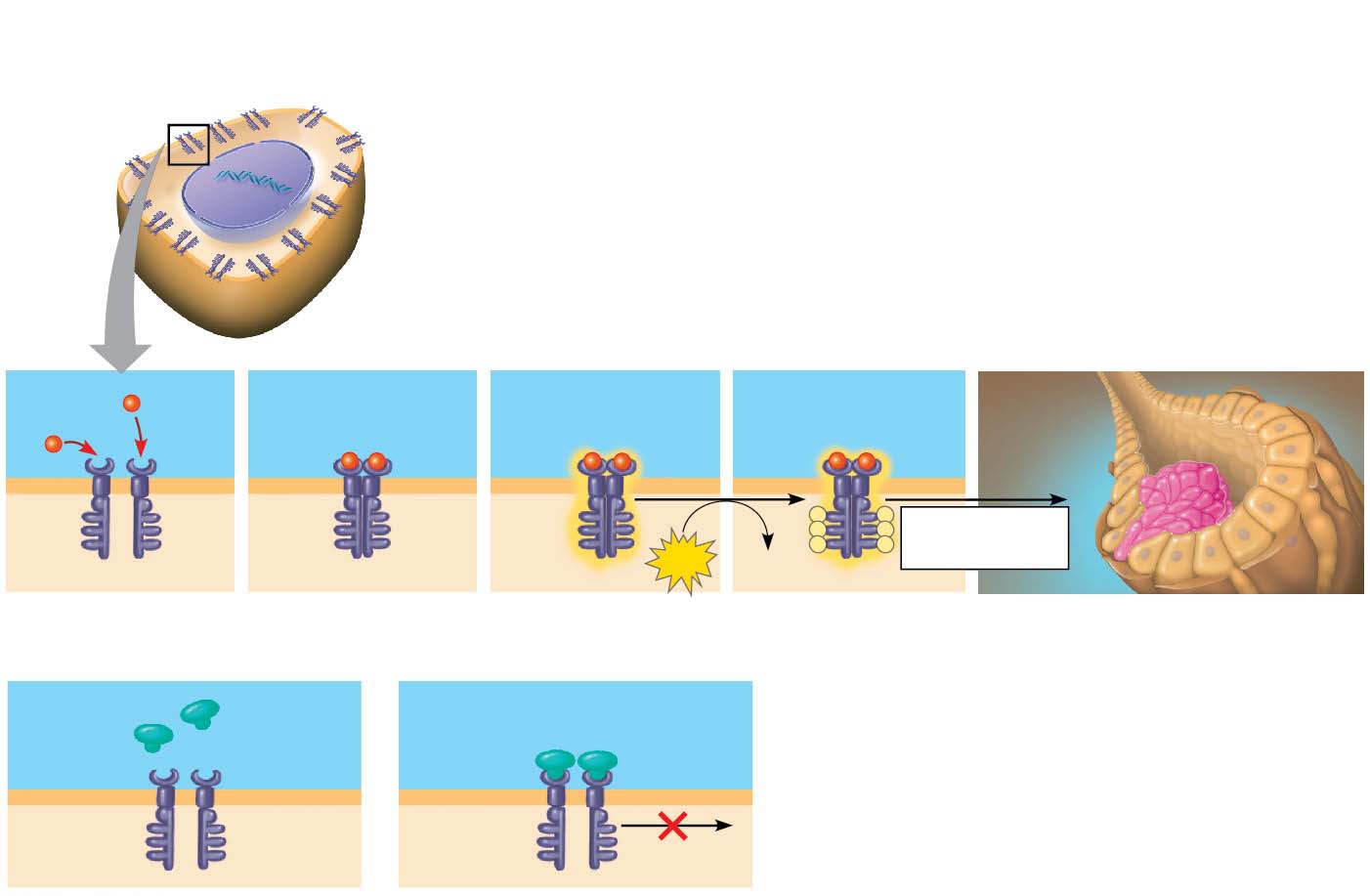 HER2
HER2
• ERa
• PR
• HER2++
• 10–15% of breast cancers
• Poorer prognosis thanluminal A subtype
Signaling
molecule
HER2
receptor
Dimer
P
P
Response
(cell division)
P
P
P
P
ATP
ADP
Treatment with Herceptin for the HER2 subtype
Herceptin
molecule
HER2
receptors
© 2016 Pearson Education, Inc.
[Speaker Notes: Figure 16.21-4 Make connections: genomics, cell signaling, and cancer (part 4)]
Figure 16.21-4a
HER2
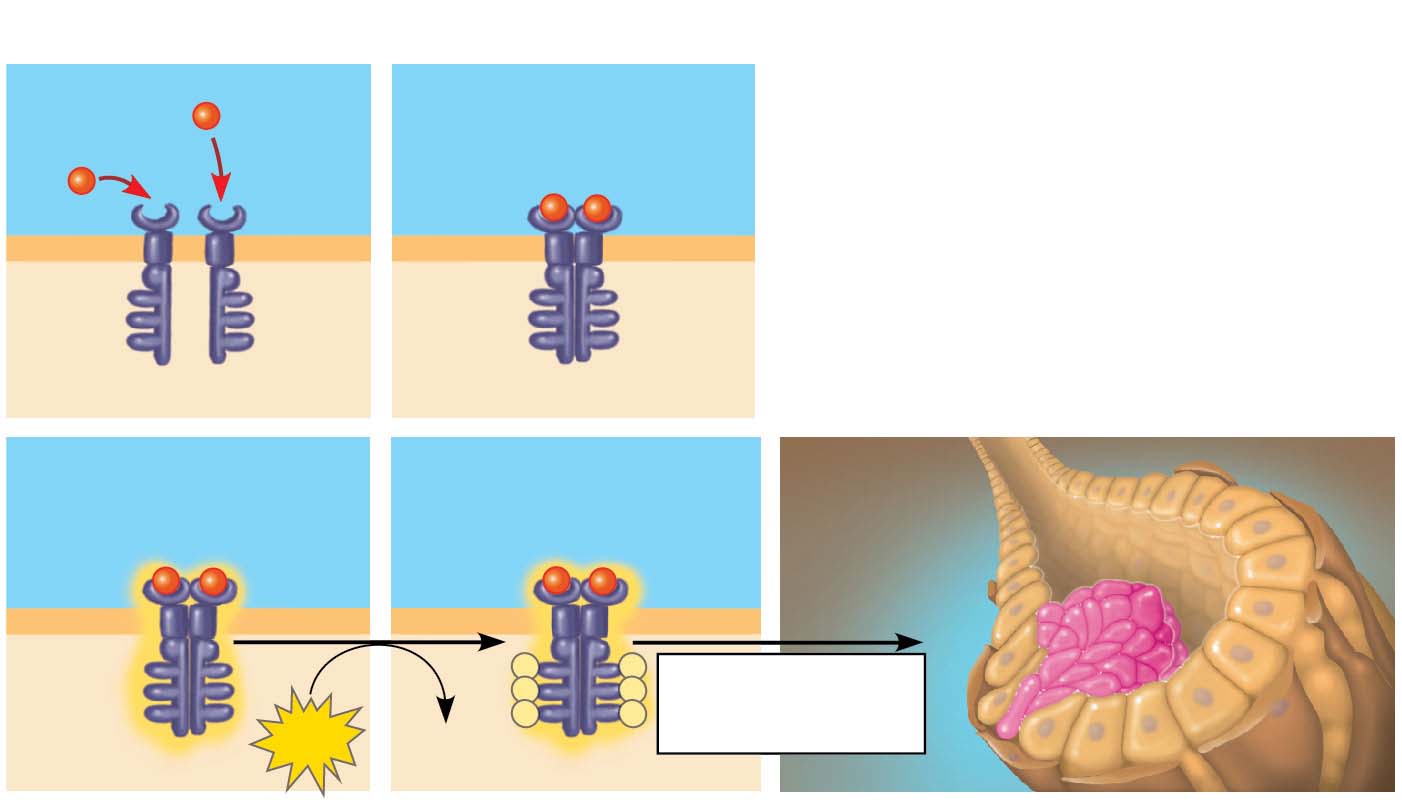 HER2
receptor
Signaling
molecule
Dimer
P
P
Response
(cell division)
P
P
P
P
ATP
ADP
© 2016 Pearson Education, Inc.
[Speaker Notes: Figure 16.21-4a Make connections: genomics, cell signaling, and cancer (part 4a)]
Figure 16.21-4b
Treatment with Herceptin for the HER2 subtype
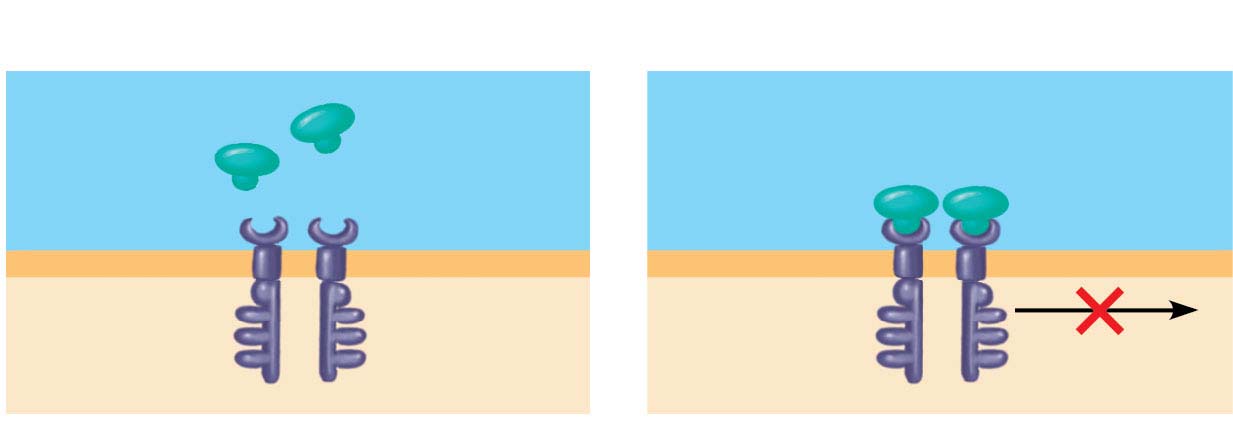 Herceptin
molecule
HER2
receptors
© 2016 Pearson Education, Inc.
[Speaker Notes: Figure 16.21-4b Make connections: genomics, cell signaling, and cancer (part 4b)]
Inherited Predisposition and Other Factors Contributing to Cancer
Individuals can inherit oncogenes or mutant alleles of tumor-suppressor genes
Inherited mutations in the tumor-suppressor gene adenomatous polyposis coli (APC) are common in individuals with colorectal cancer
Mutations in the BRCA1 or BRCA2 gene are found in at least half of inherited breast cancers, and tests using DNA sequencing can detect these mutations
© 2016 Pearson Education, Inc.
DNA breakage can contribute to cancer, thus the risk of cancer can be lowered by minimizing exposure to agents that damage DNA, such as ultraviolet radiation and chemicals found in cigarette smoke
Also, viruses play a role in about 15% of human cancers by donating an oncogene to a cell, disrupting a tumor-suppressor gene, or converting a proto-oncogene into an oncogene
© 2016 Pearson Education, Inc.
Figure 16.3
(b) Induction by nearby cells
(a) Cytoplasmic determinants in the egg
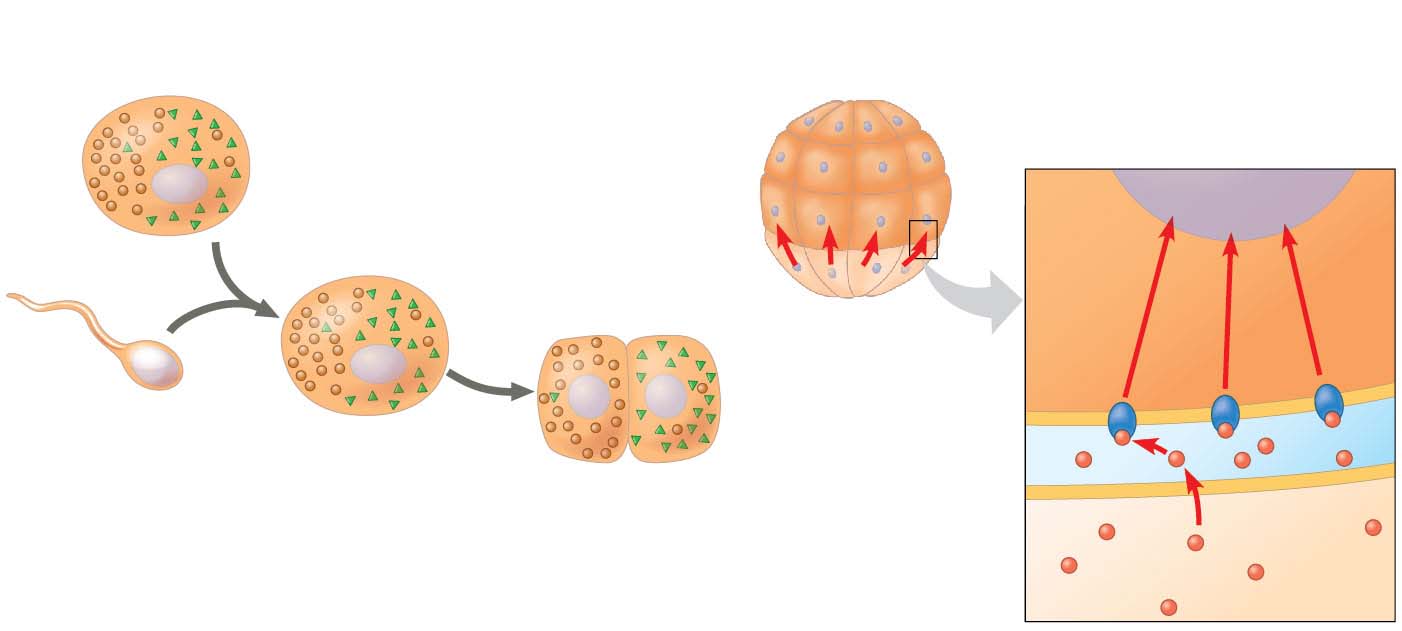 Molecules of two different
cytoplasmic determinants
Early embryo
(32 cells)
Nucleus
NUCLEUS
Mitotic
cell
 division
Unfertilized
 egg
Fertilization
Signal
transduction
pathway
Sperm
Zygote
(fertilized egg)
Signal
receptor
Two-celled
embryo
Signaling
molecule
© 2016 Pearson Education, Inc.
[Speaker Notes: Figure 16.3 Sources of developmental information for the early embryo]
Figure 16.7
Follicle cell
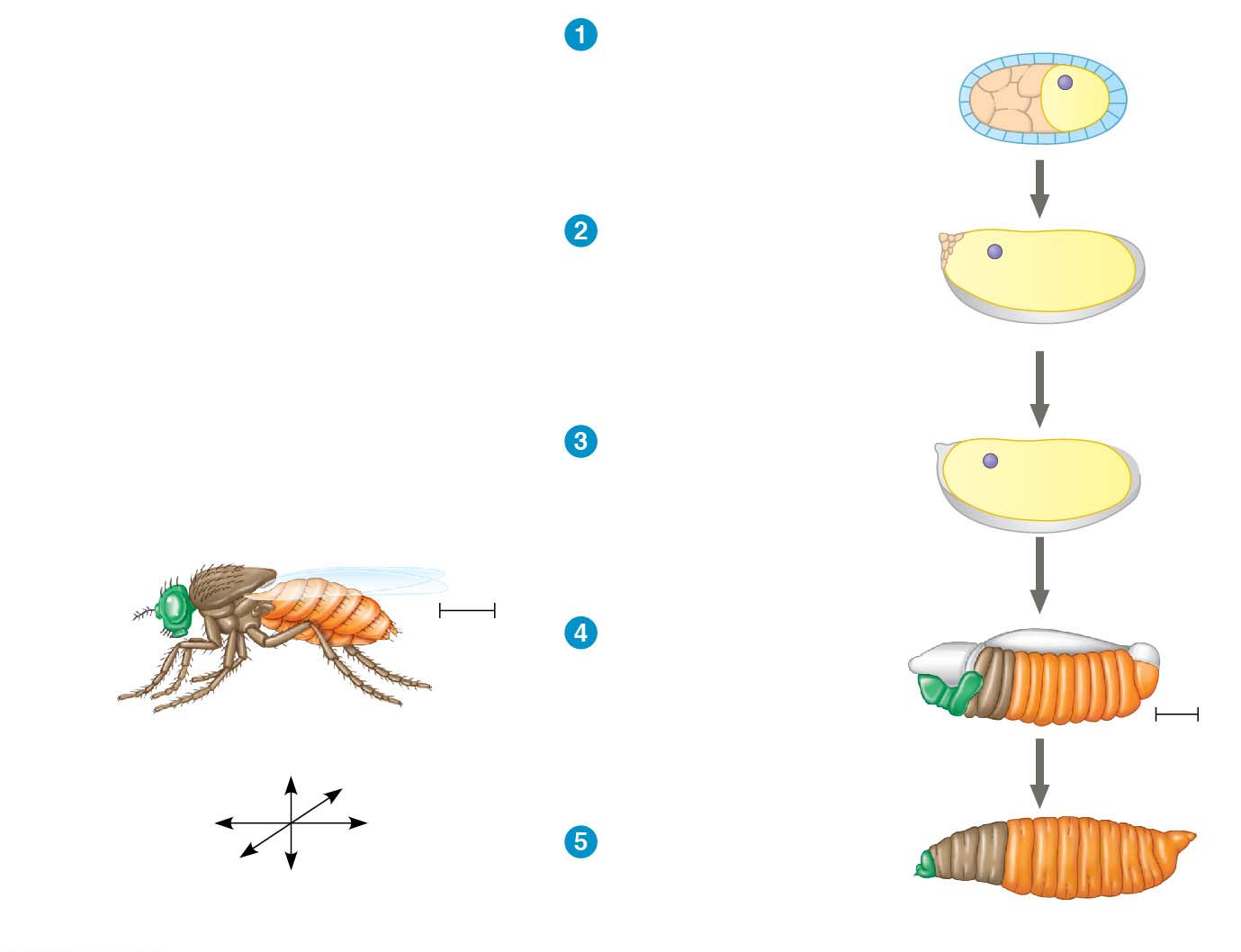 Developing egg
Nucleus
Egg
Nurse cell
Mature,
unfertilized egg
Egg
shell
Depleted
nurse cells
Fertilization
Laying of egg
Fertilized egg
Head
Thorax
Abdomen
Embryonic
development
Segmented embryo
0.5 mm
0.1 mm
Body
segments
Dorsal
Hatching
Right
BODY
AXES
Anterior
Posterior
Larva
Left
Ventral
(a) Adult
(b) Development from egg to larva
© 2016 Pearson Education, Inc.
[Speaker Notes: Figure 16.7 Key developmental events in the life cycle of Drosophila]
Figure 16.UN01-1
Promoter
Regulatory region
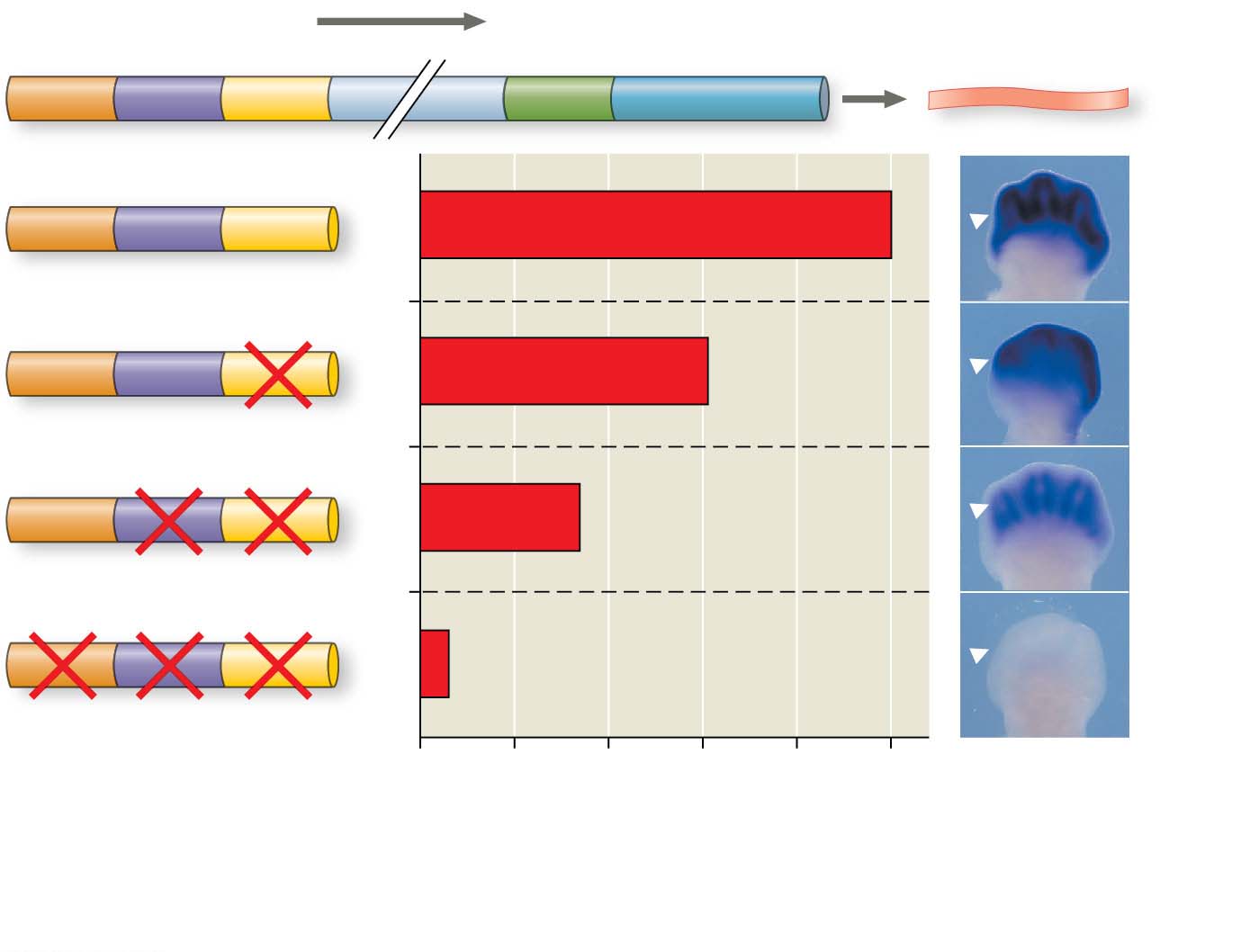 Gene
Hoxd13 mRNA
Hoxd13
A
B
C
Treatments
A
B
C
Segments being tested
A
B
C
A
B
C
A
B
C
Blue = Hoxd13
mRNA; white
triangles = future
thumb location
0
20
40
60
80
100
Relative amount of
Hoxd13 mRNA (%)
Data from T. Montavon et al., A regulatory archipelago controls Hox genes
transcription in digits, Cell 147:1132–1145 (2011). doi 10.1016/j.cell.2011.10.023
© 2016 Pearson Education, Inc.
[Speaker Notes: Figure 16.UN01-1 Skills exercise: analyzing quantitative and spatial gene expression data (part 1)]
Figure 16.UN01-2
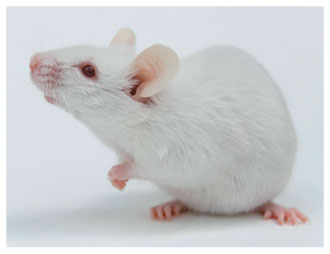 © 2016 Pearson Education, Inc.
[Speaker Notes: Figure 16.UN01-2 Skills exercise: analyzing quantitative and spatial gene expression data (part 2)]
Figure 16.UN02
Cytoplasmic determinants
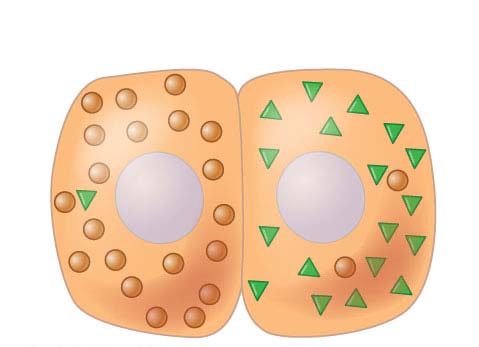 © 2016 Pearson Education, Inc.
[Speaker Notes: Figure 16.UN02 Summary of key concepts: cytoplasmic determinants]
Figure 16.UN03
Induction
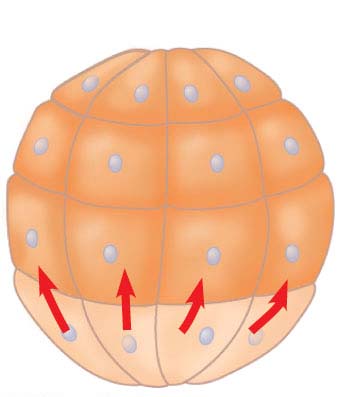 © 2016 Pearson Education, Inc.
[Speaker Notes: Figure 16.UN03 Summary of key concepts: induction]
Figure 16.UN04
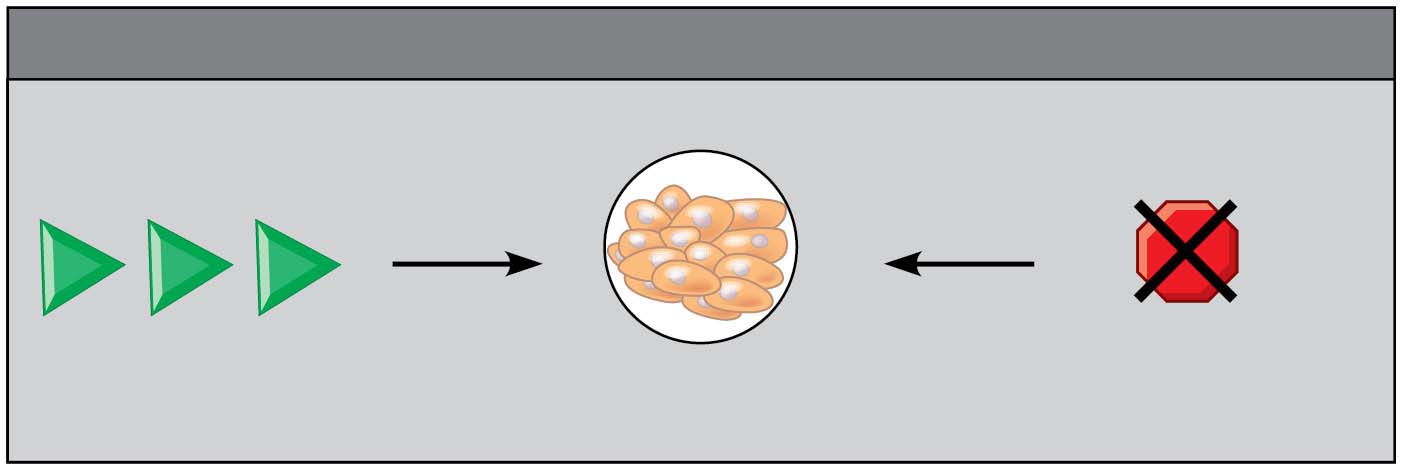 EFFECTS OF MUTATIONS
Protein overexpressed
(such as Ras)
Protein absent
(such as p53)
Cell cycle
overstimulated
Increased cell
division
Cell cycle not
inhibited
© 2016 Pearson Education, Inc.
[Speaker Notes: Figure 16.UN04 Summary of key concepts: abnormal regulation]
Figure 16.UN05
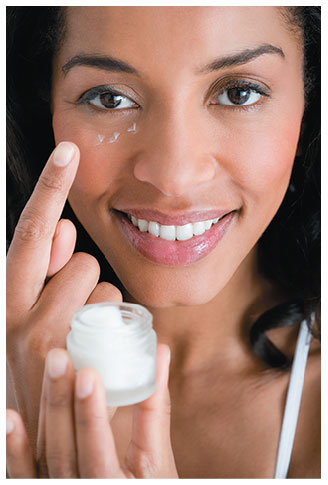 © 2016 Pearson Education, Inc.
[Speaker Notes: Figure 16.UN05 Test your understanding, question 9 (stem cell skin creams)]